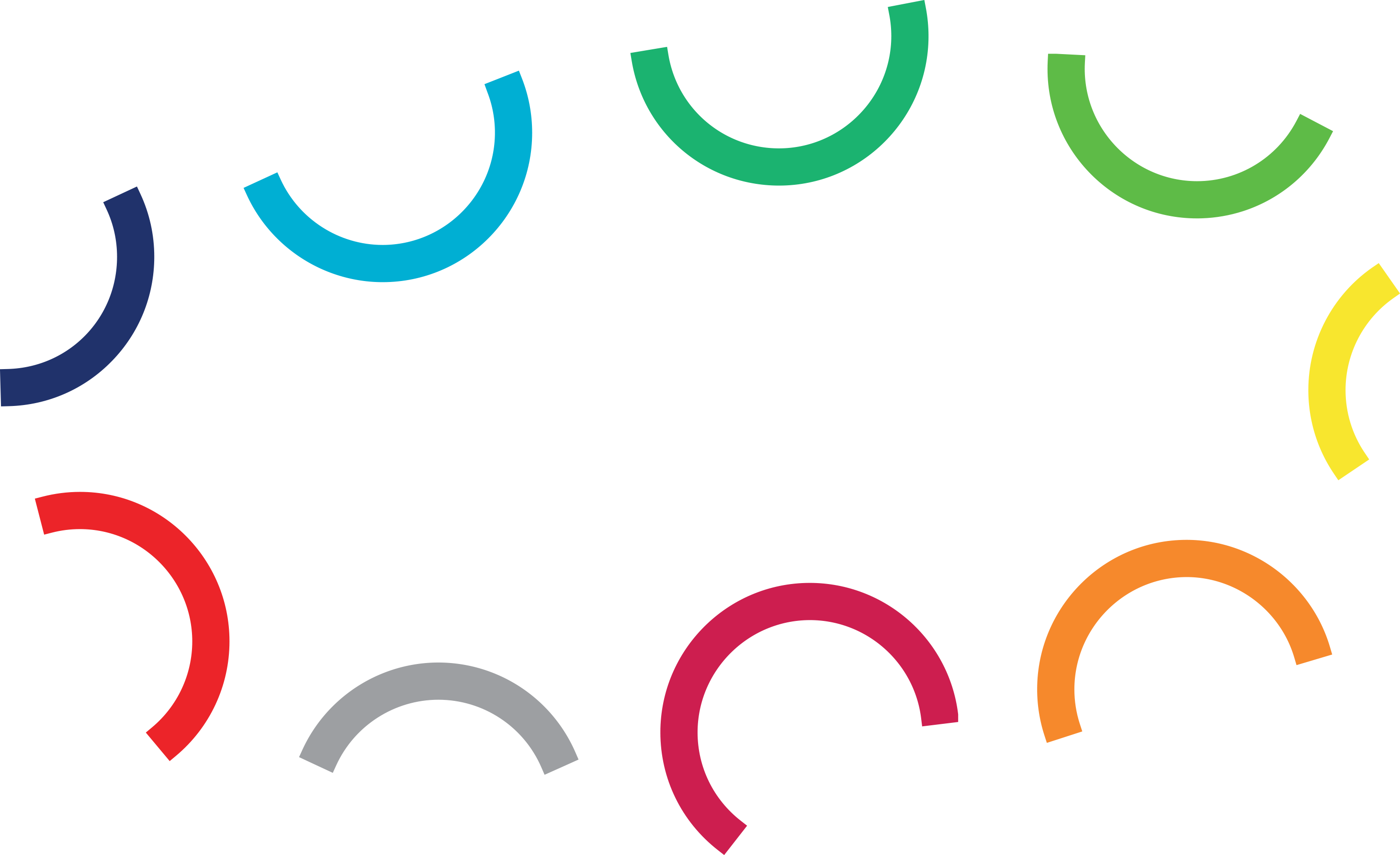 Odborná praxe
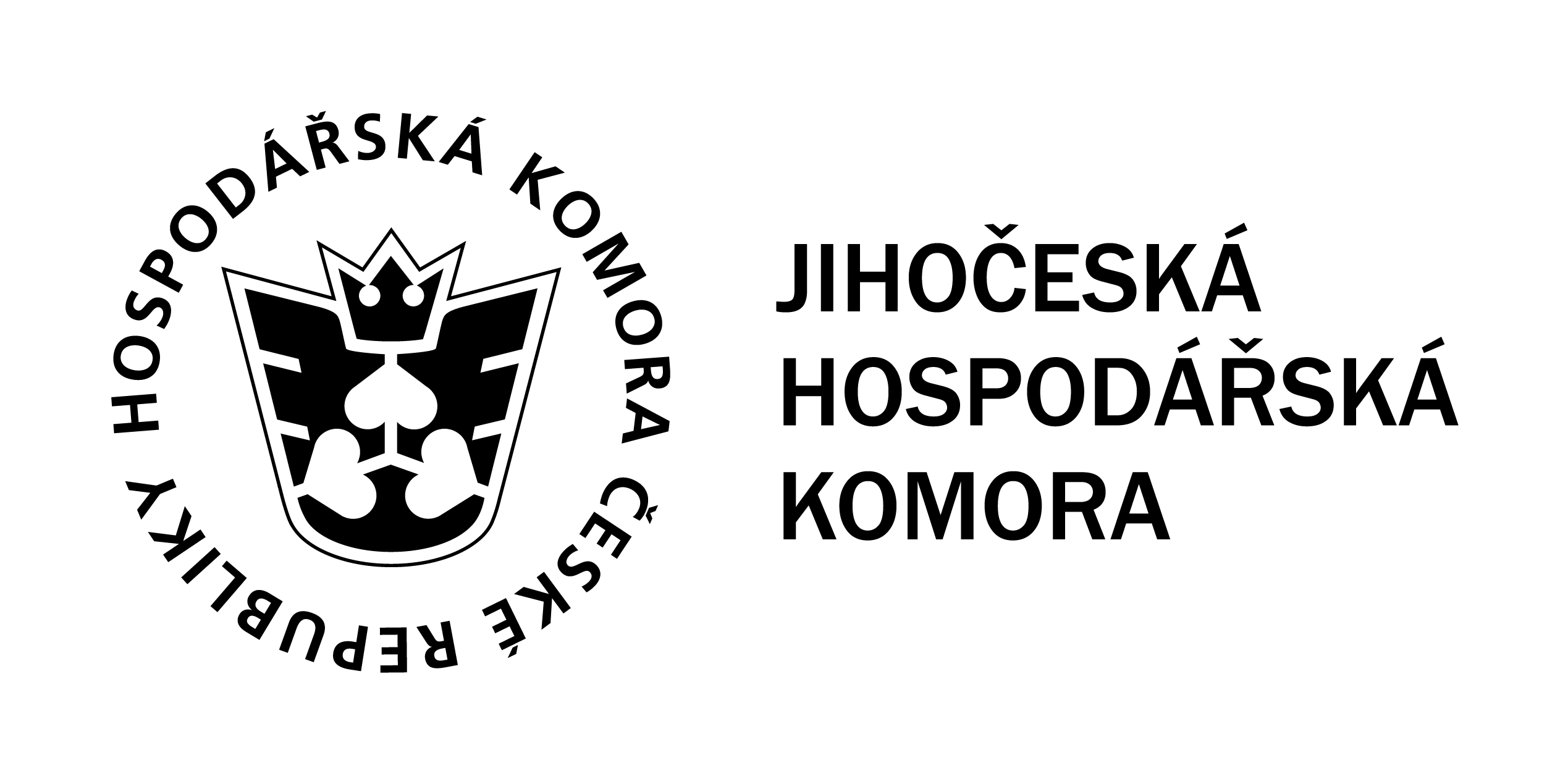 Ondřej Pýcha
27136
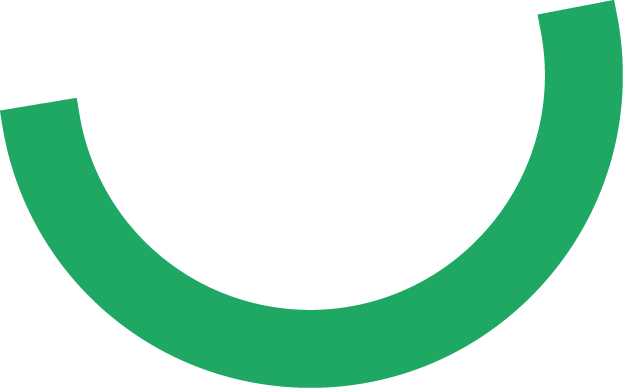 Obsah
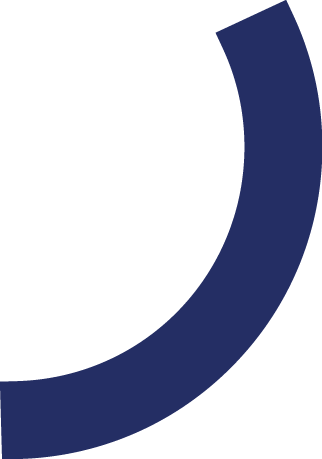 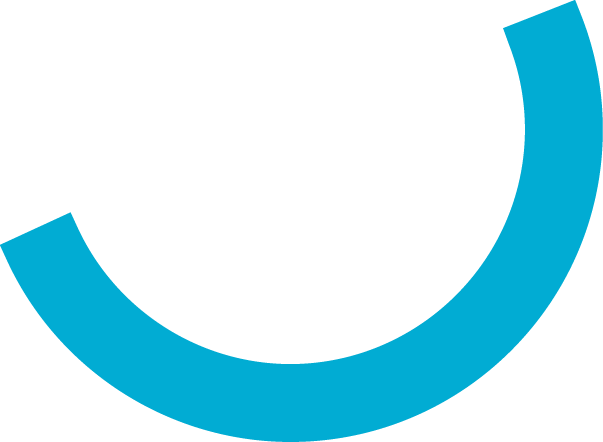 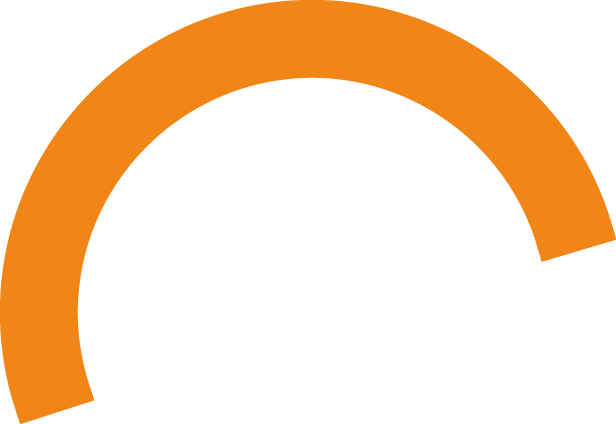 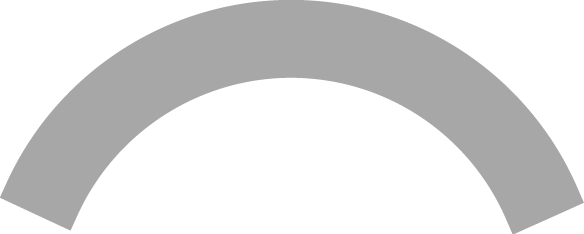 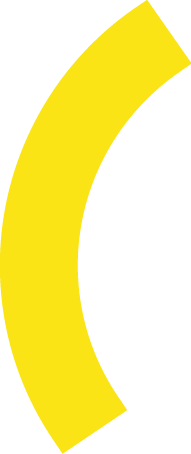 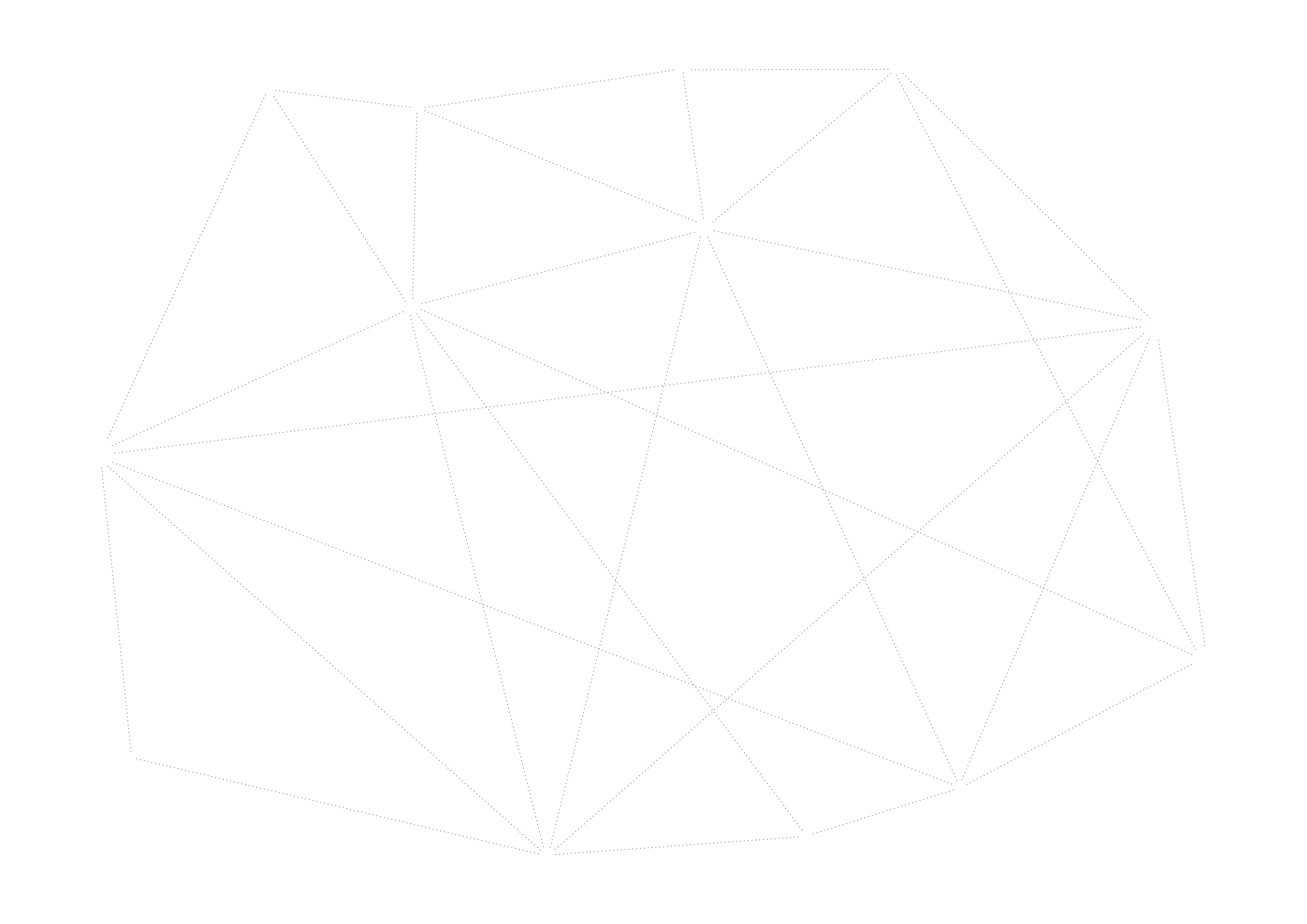 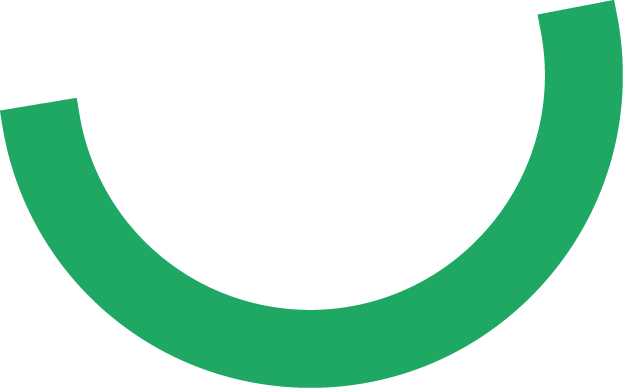 Představení společnosti
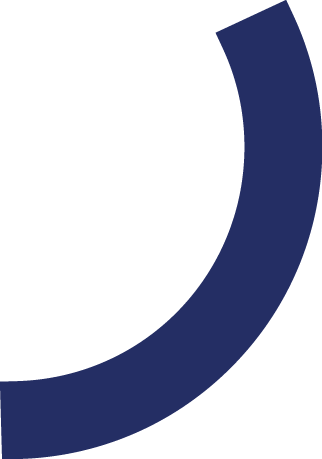 Vznik v roce 2001
Zákon č. 259/1996 Sb., o Hospodářské komoře České republiky a Agrární komoře České republiky
Přibližně 35 zaměstnanců
Nejvyšší orgány 
	→ Shromáždění delegátů a Představenstvo
„Zjednodušujeme život podnikatelům“
Nabízí několik služeb pro své členy
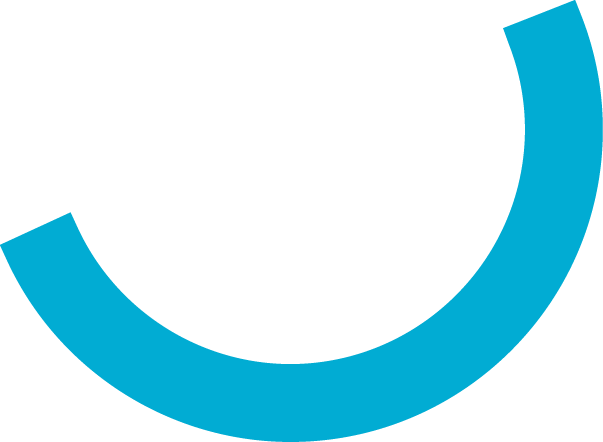 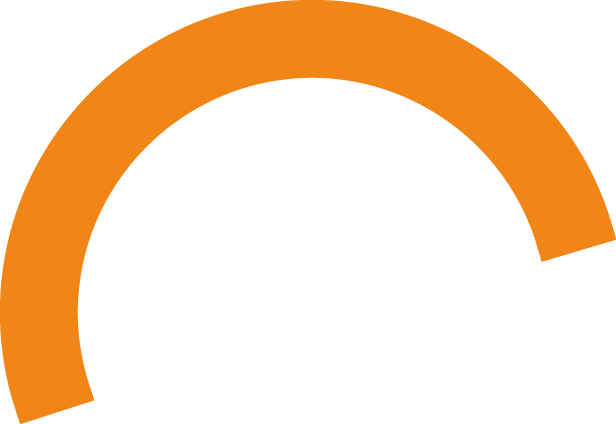 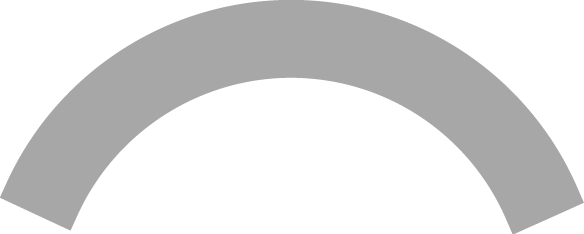 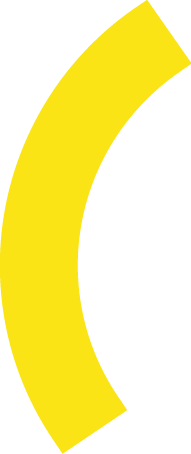 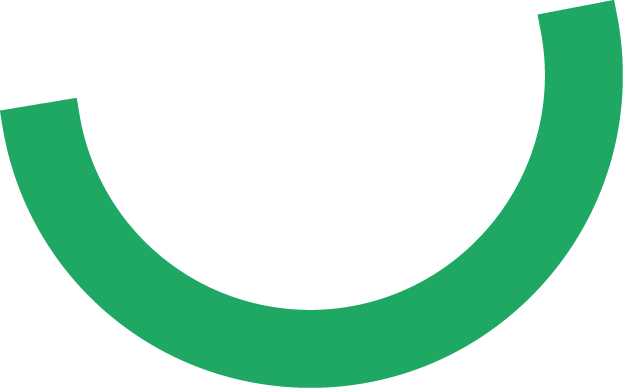 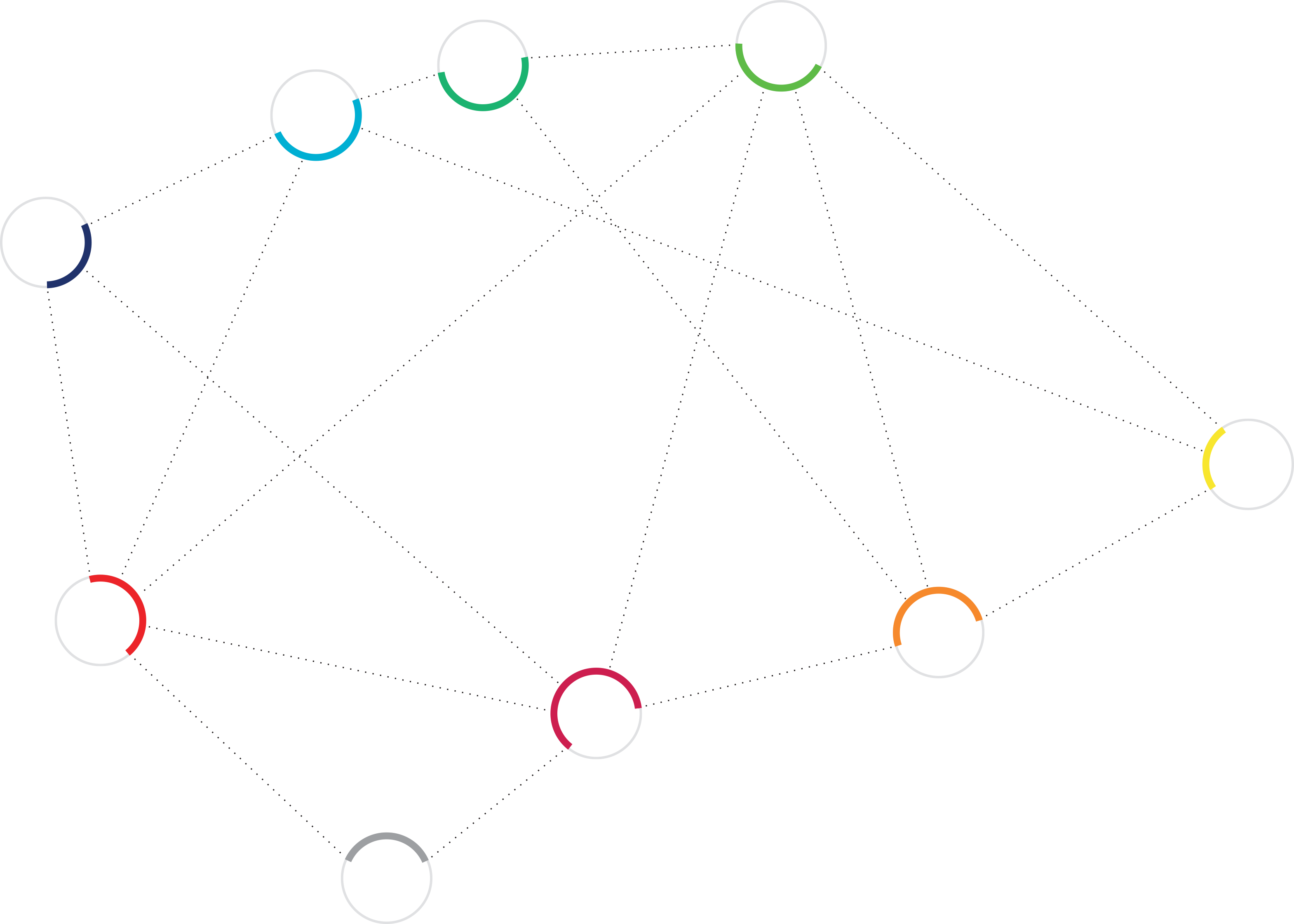 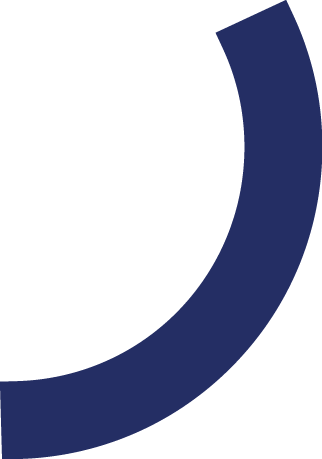 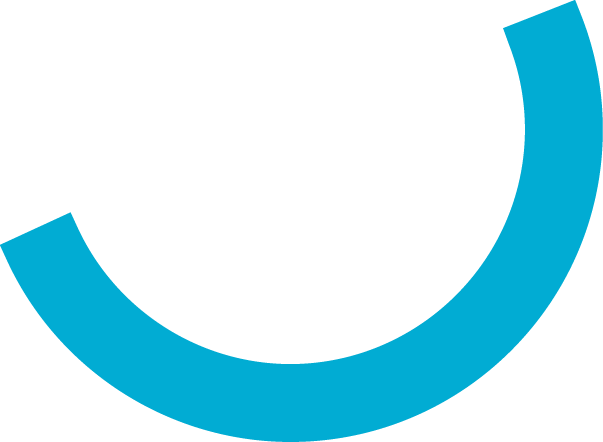 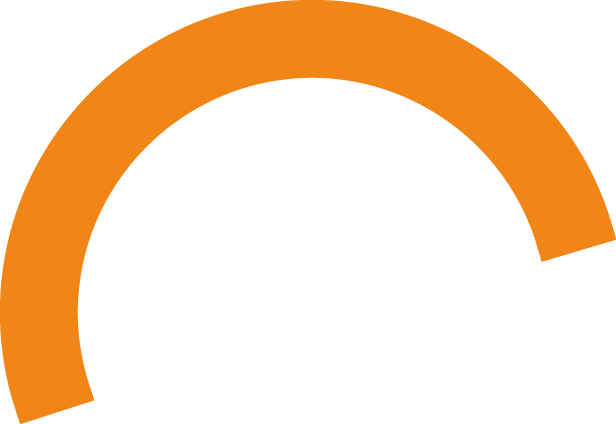 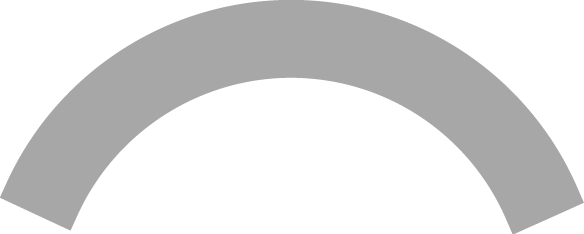 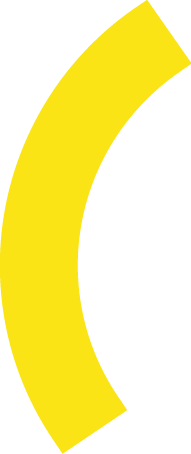 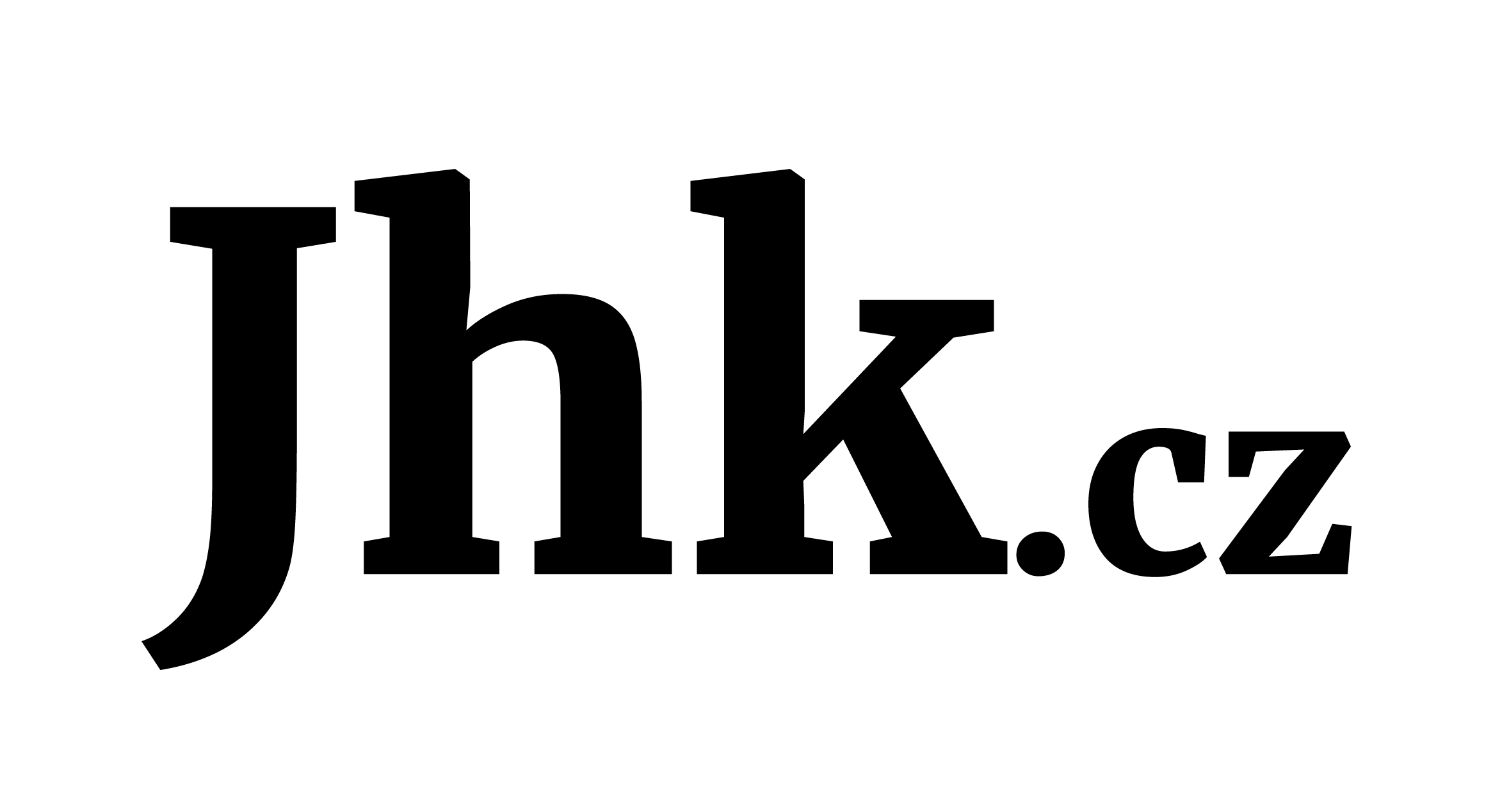 #jihoceskepodnikani
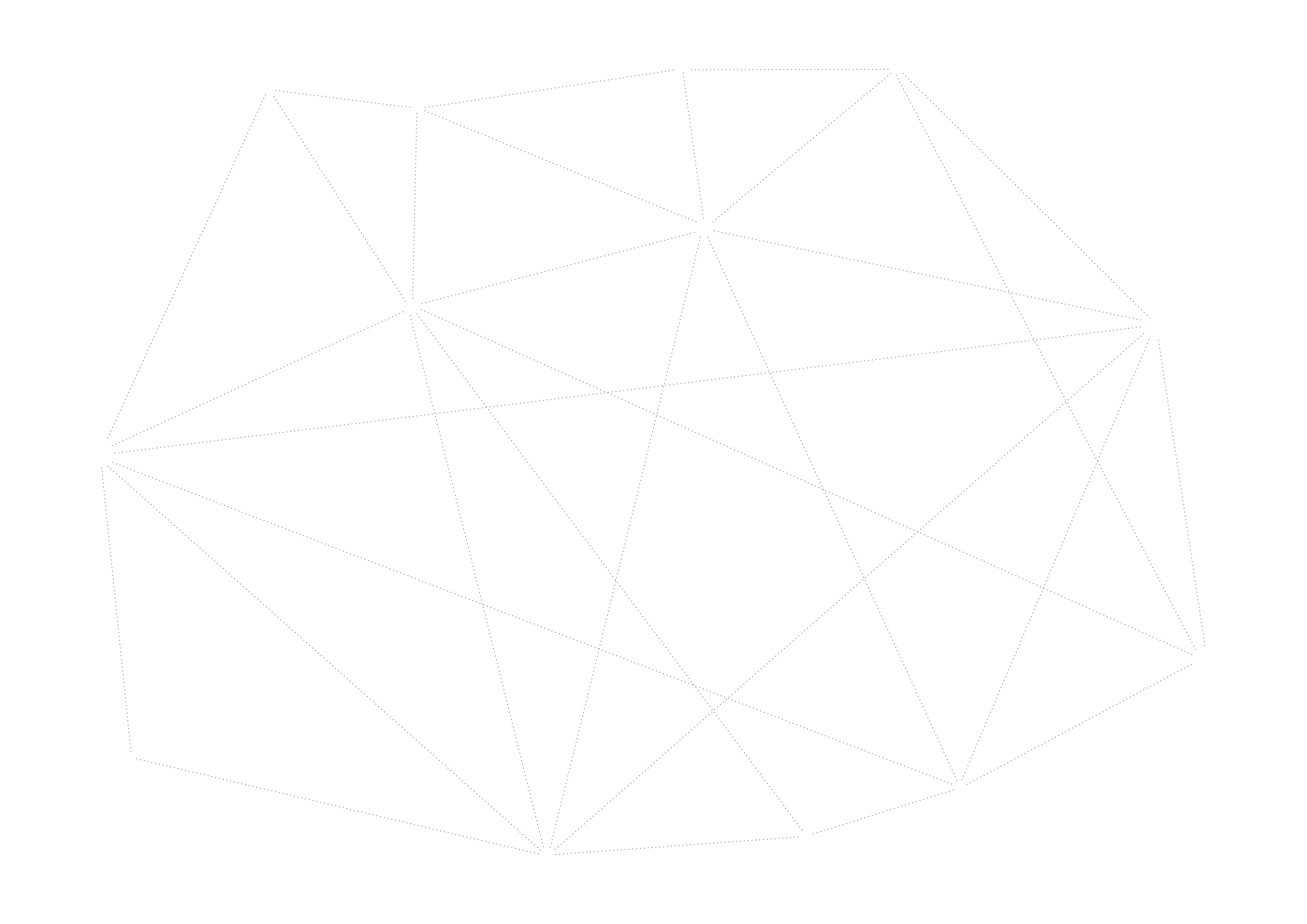 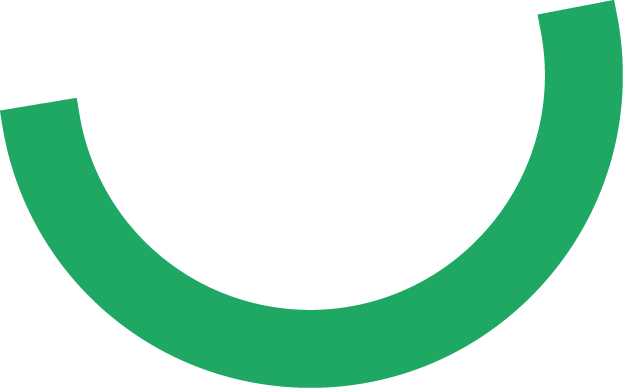 Náplň praxe
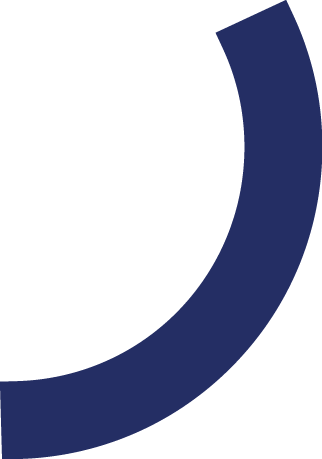 Získávání, přijímání, výběr a adaptace zaměstnanců
Volná pracovní pozice: ředitel/ka Oblastní kanceláře Český Krumlov
Inzerát na sociální sítě
Životopisy → pozvání na výběrové řízení
Porady o průběhu výběrového řízení
Adaptace praktikanta a zaměstnankyně
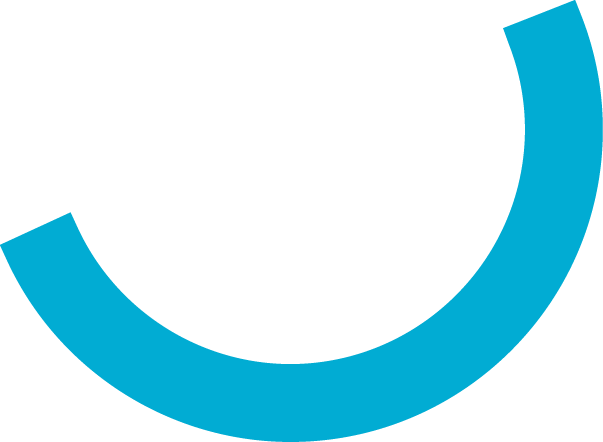 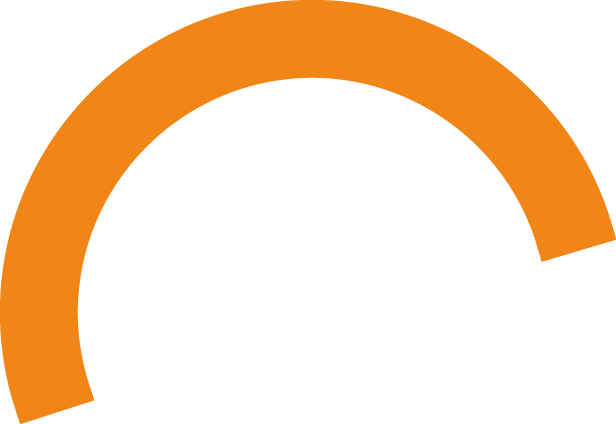 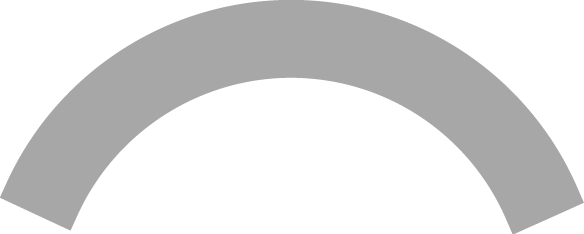 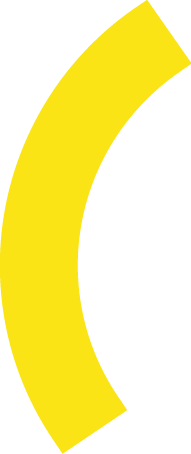 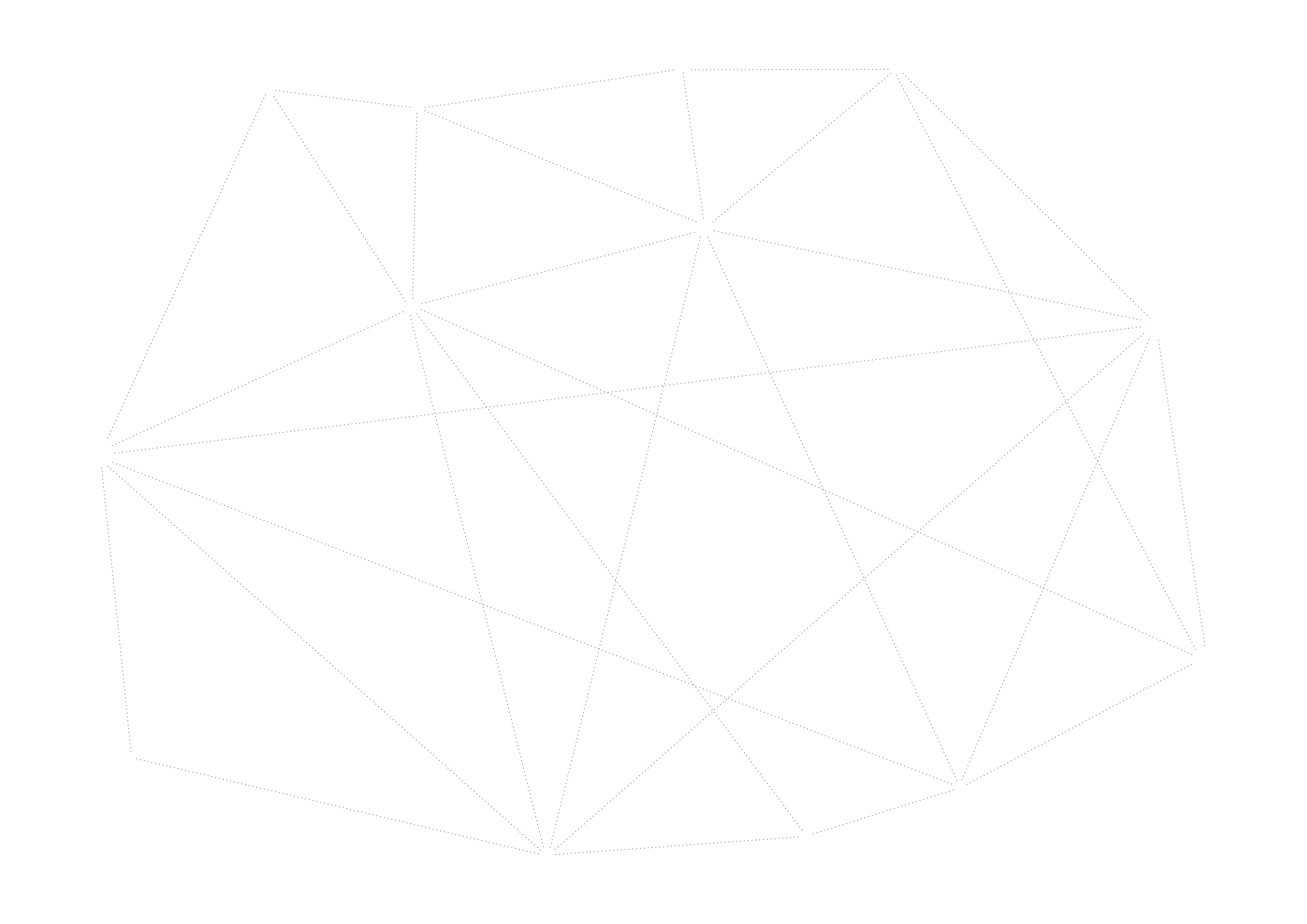 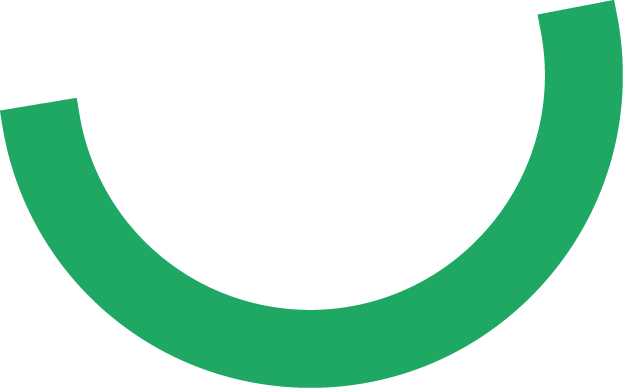 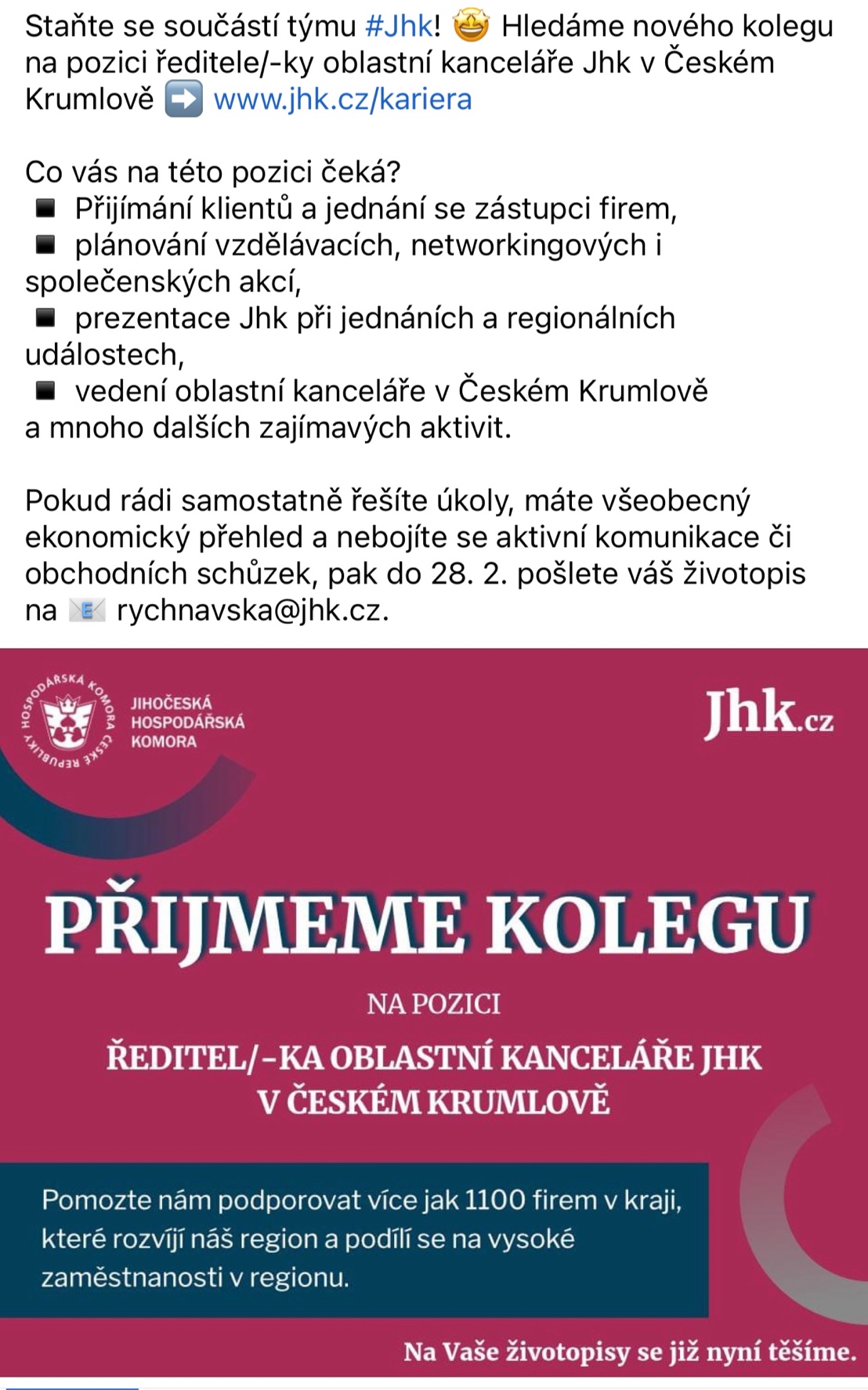 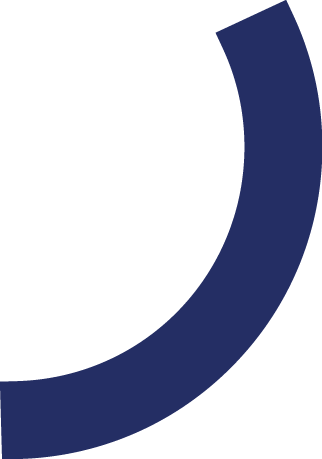 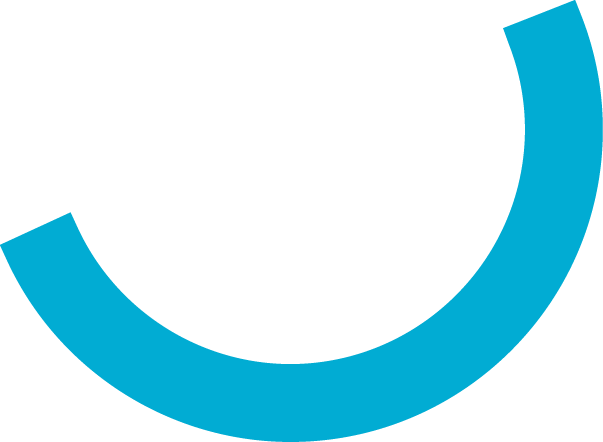 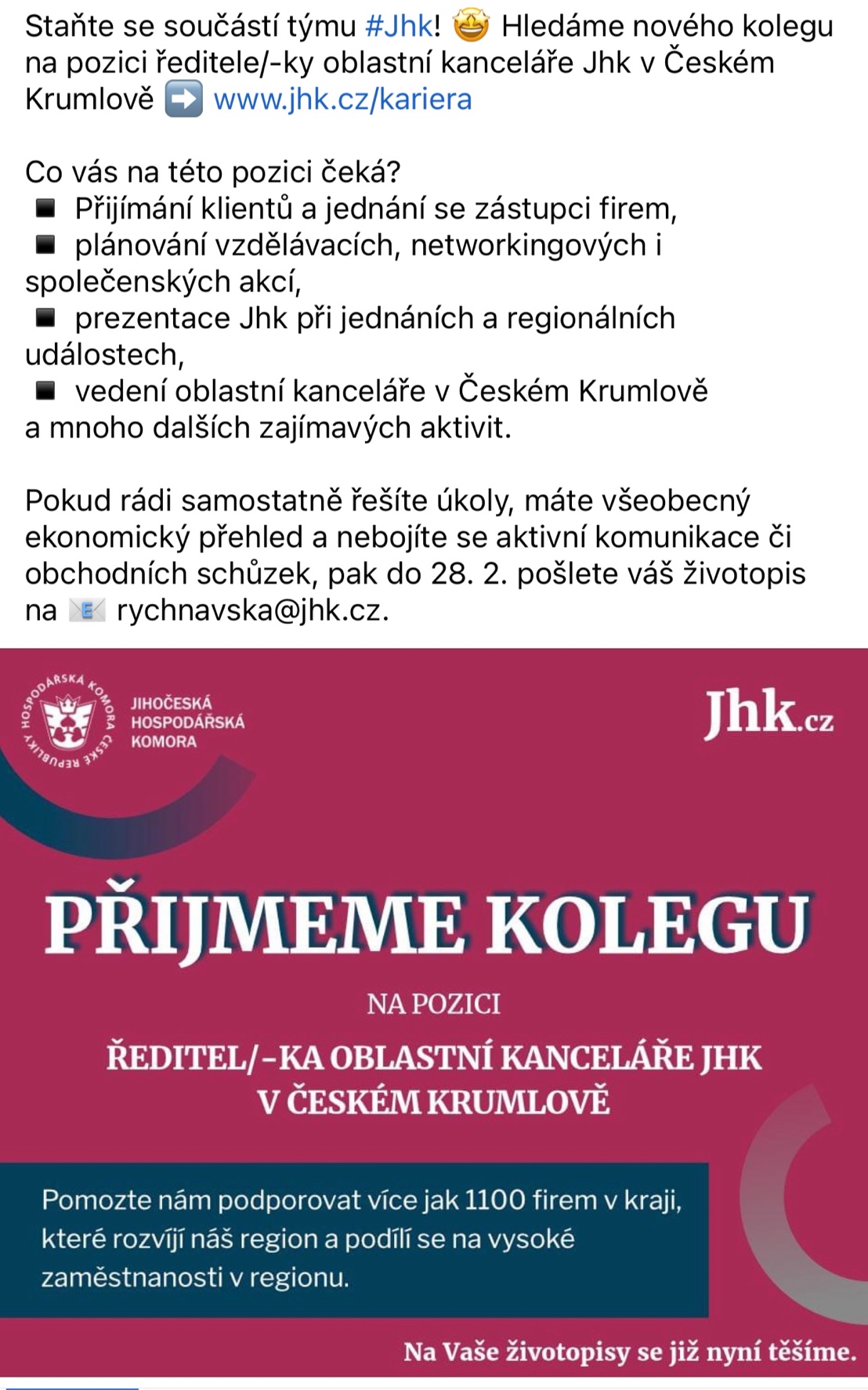 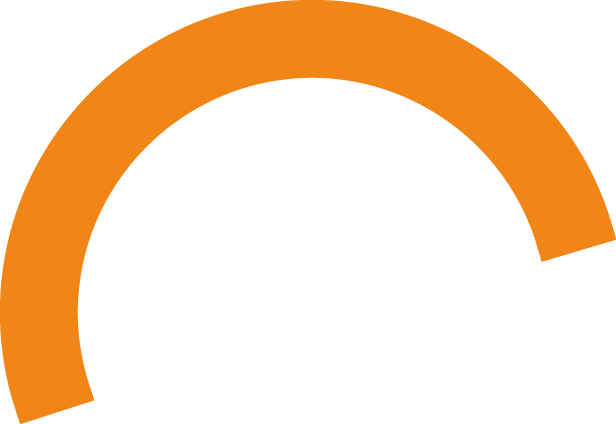 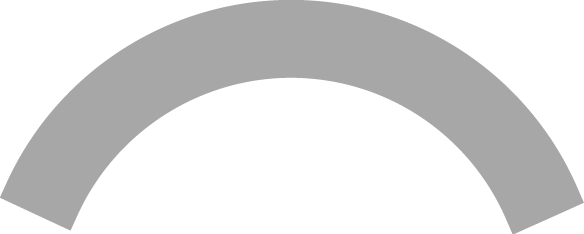 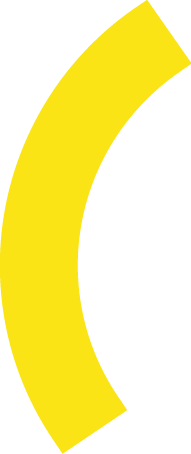 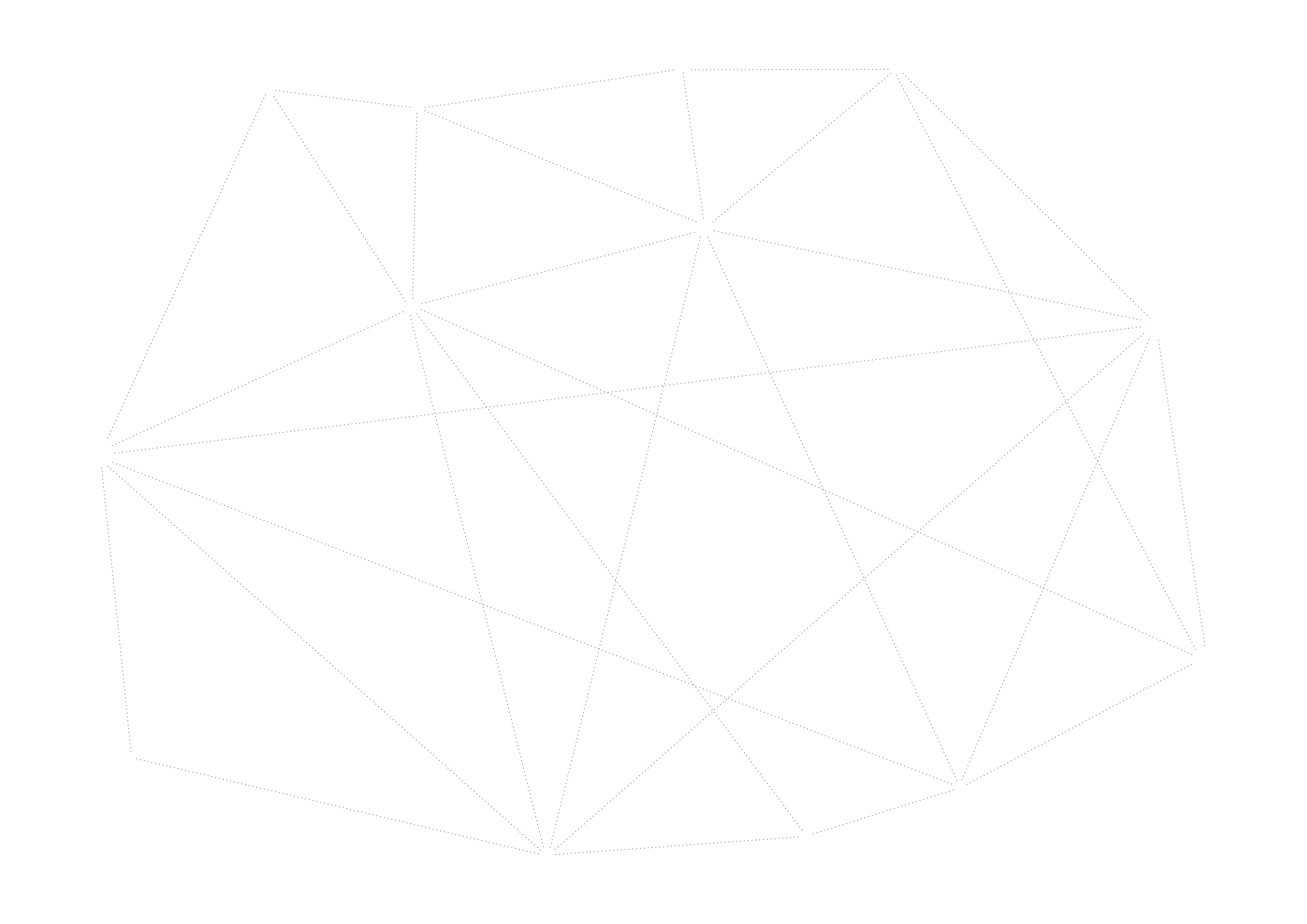 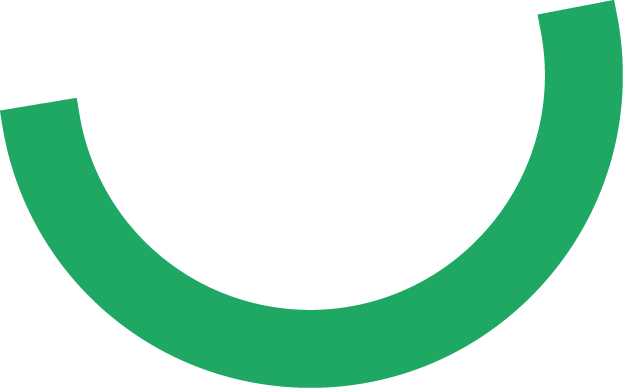 Náplň praxe
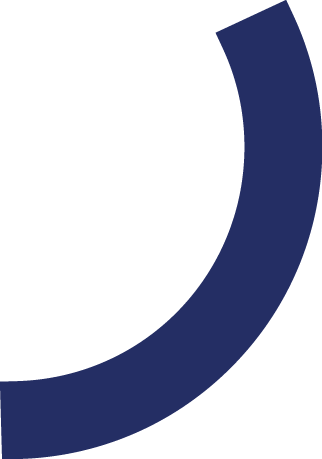 Řízení a hodnocení pracovního výkonu, rozvoj, motivace a odměňování zaměstnanců
Hodnotící pohovory každý pátek a po větších akcích
Vzdělávací semináře zdarma + mimo pracoviště
Ad-hoc přístup → školení MS Excel
Odměňování mentorů
Motivátory a benefity Jhk
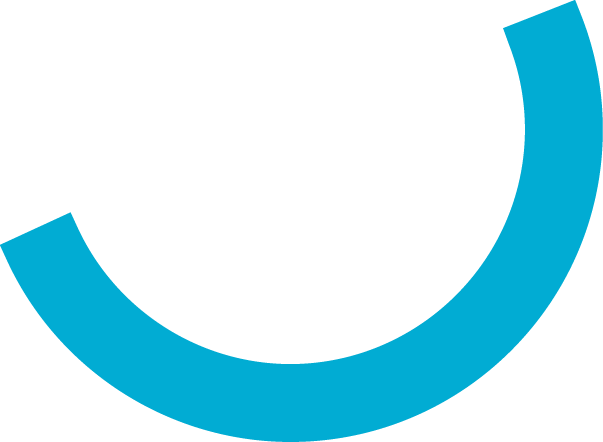 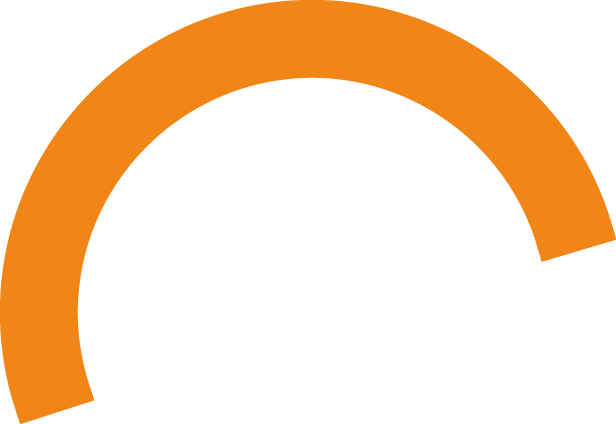 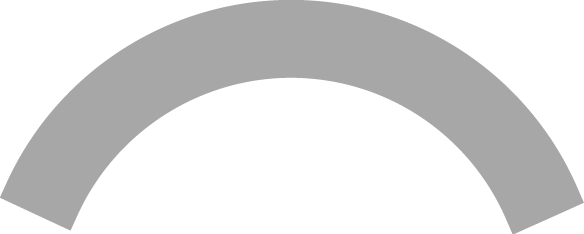 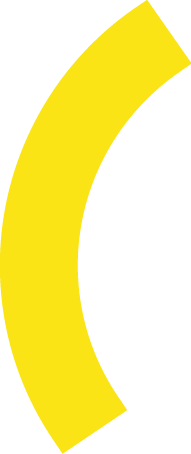 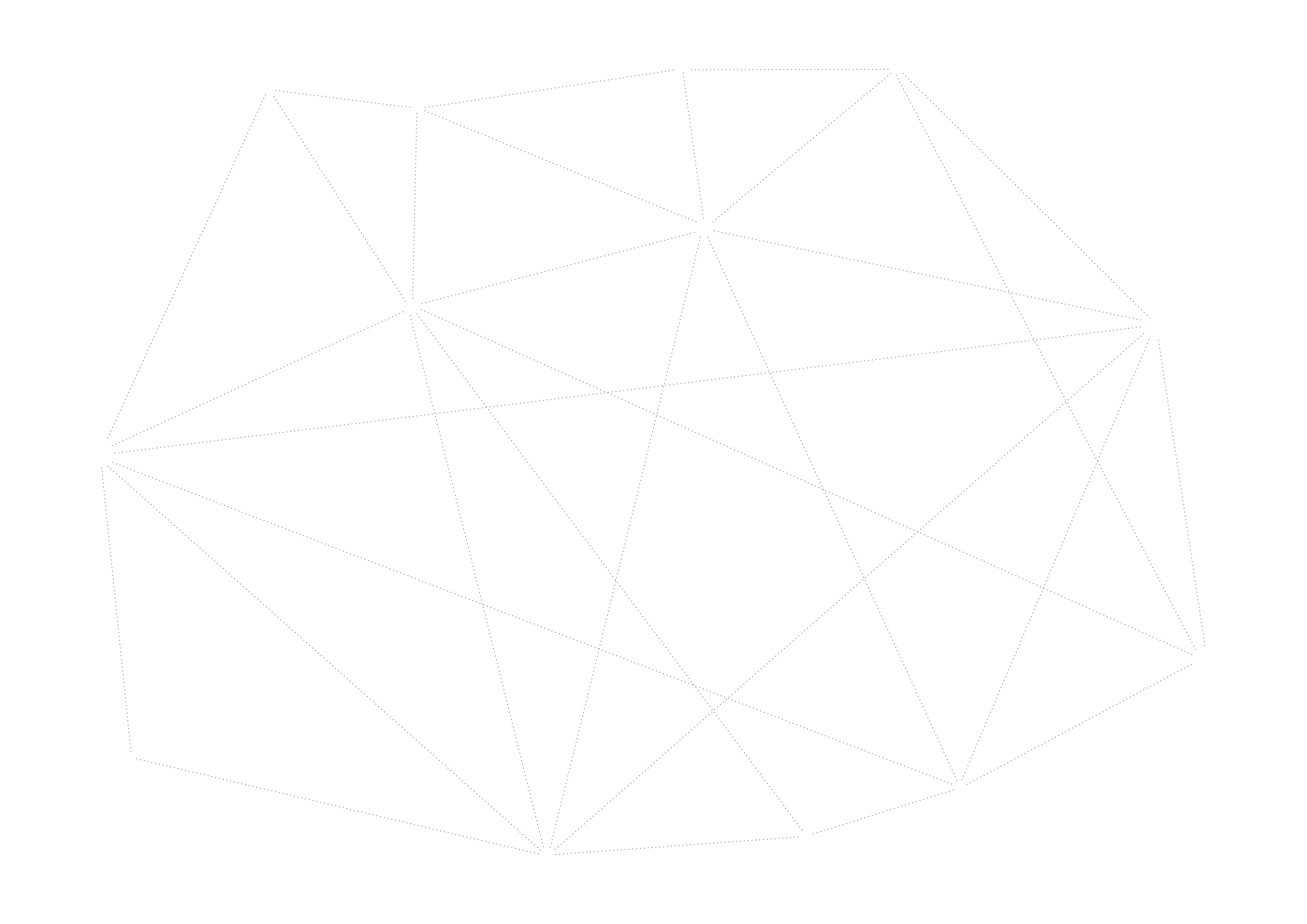 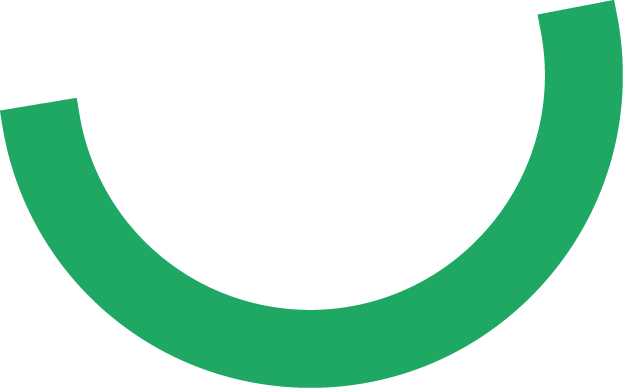 Náplň praxe
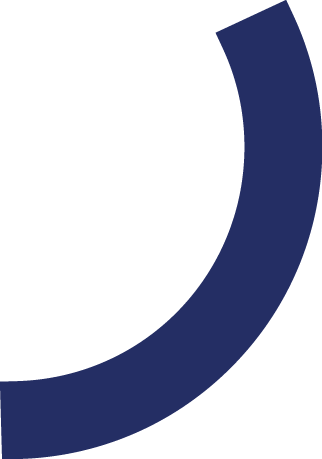 Podniková kultura, etické řízení, zásady komunikace, tvorba týmu
Seznámení se s kulturou i etickým kodexem
Reprezentace Jhk
Komunikace a spolupráce se všemi zaměstnanci
Sociální sítě a brandbook
Součást týmu Jhk
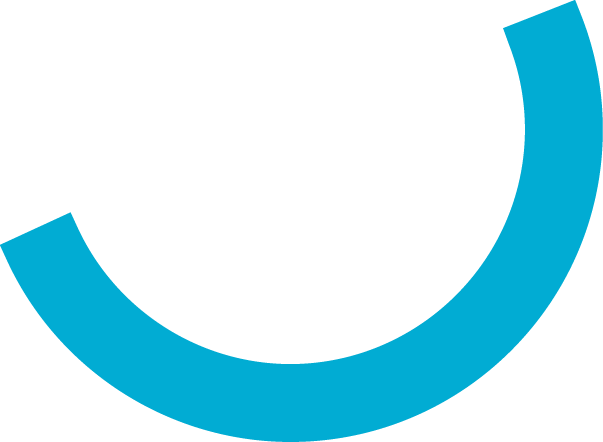 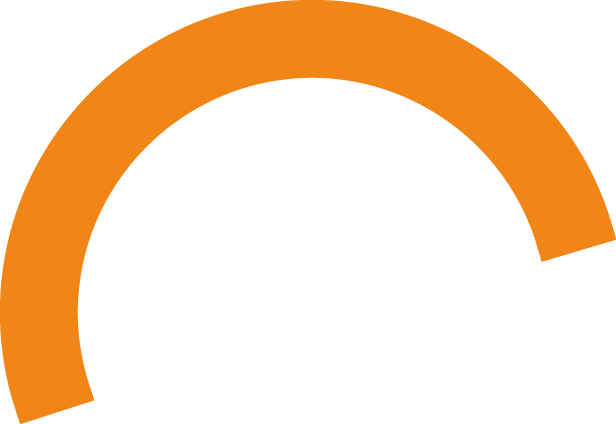 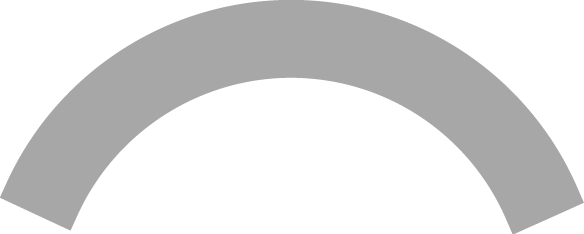 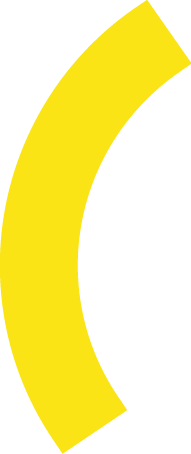 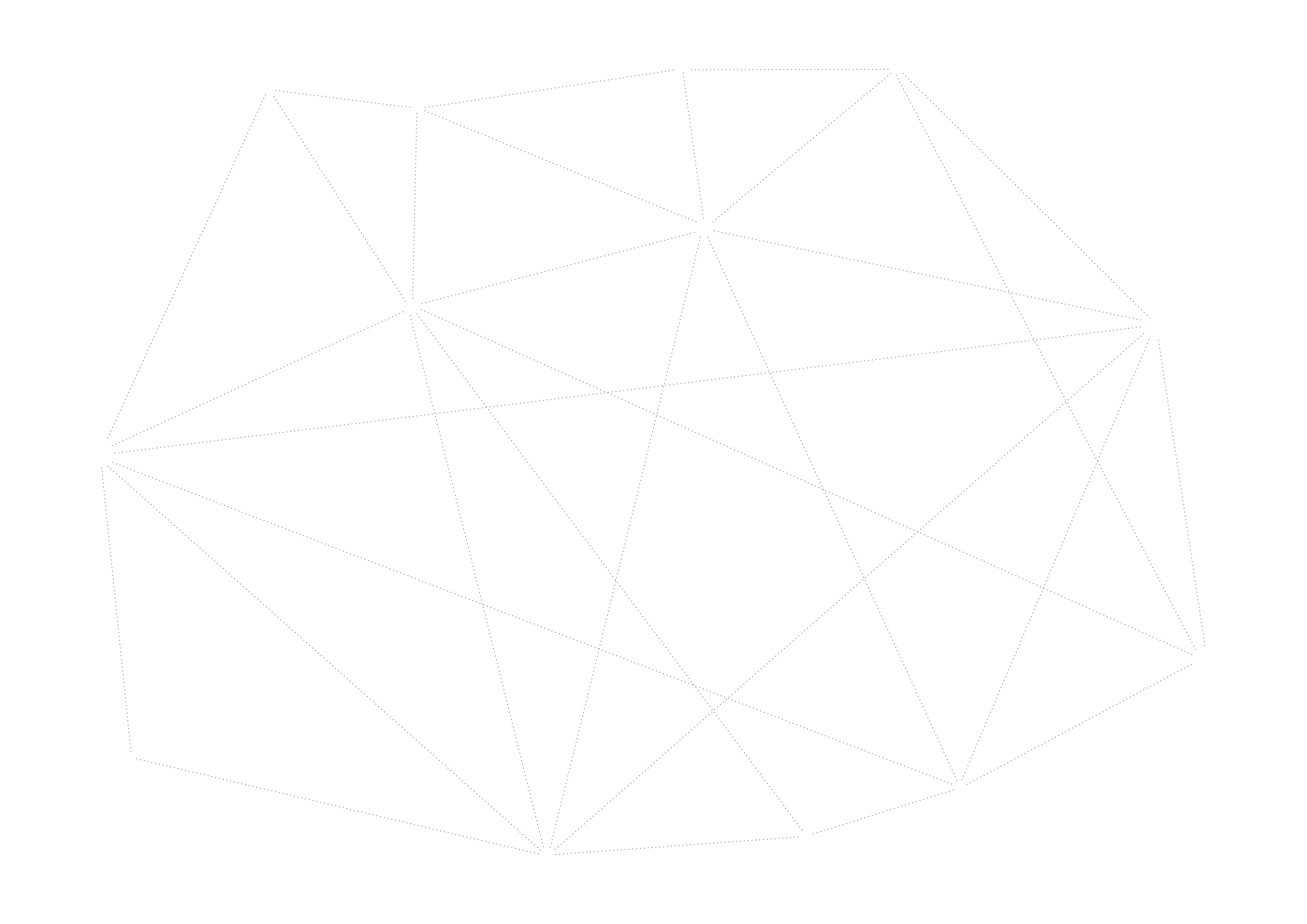 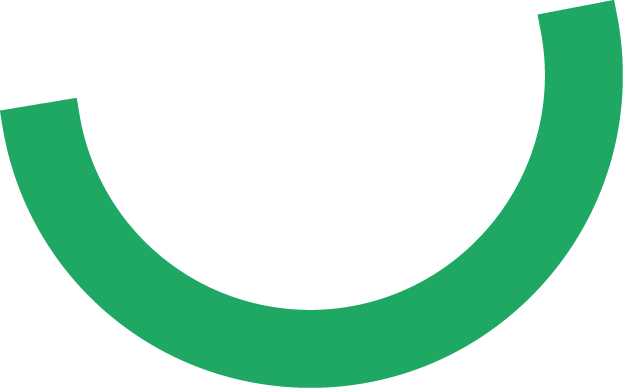 Náplň praxe
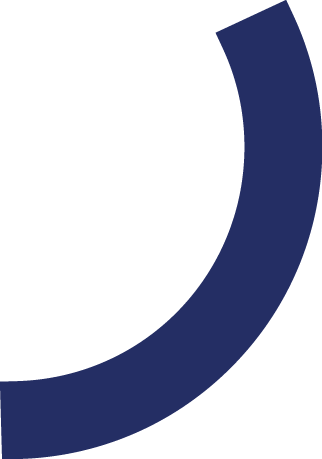 Tvorba a vedení personální agendy vč. příslušné legislativy
Osobní složka
Evidence docházky
Cestovní příkazy
Pojištění a lékařská prohlídka
Průběh výpovědi zaměstnankyně + referenční dopis
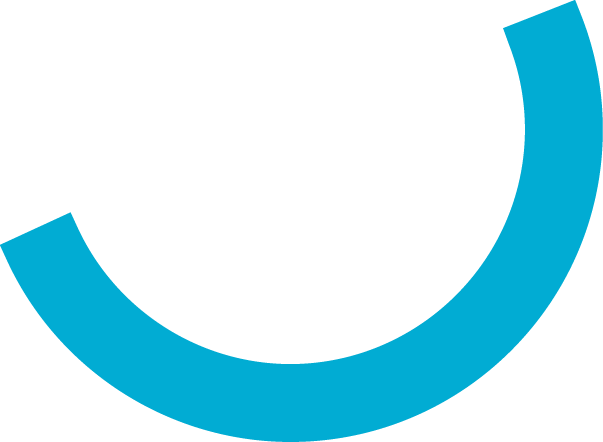 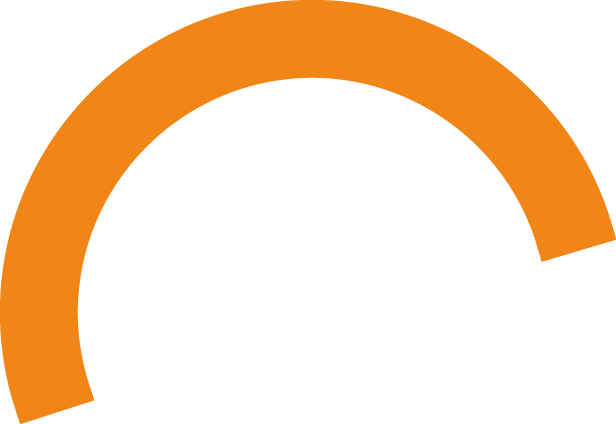 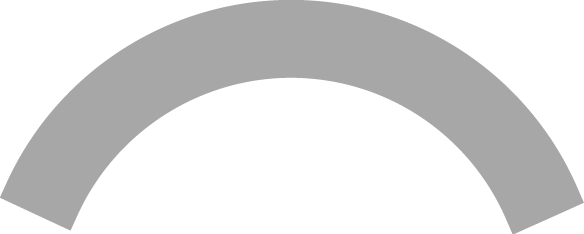 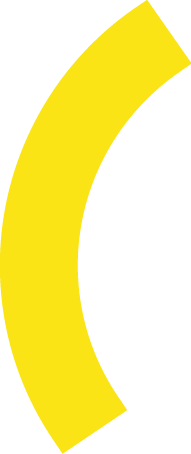 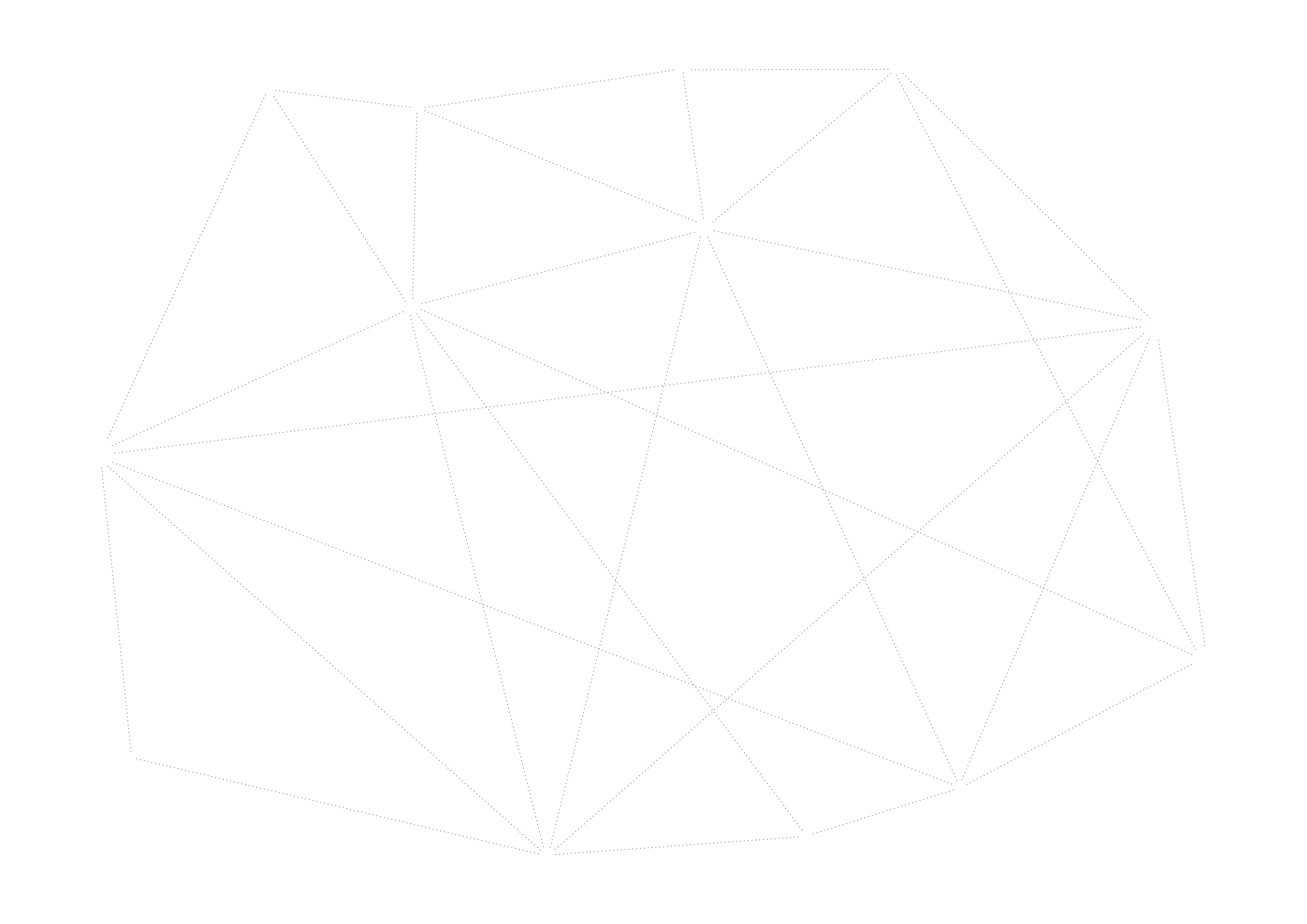 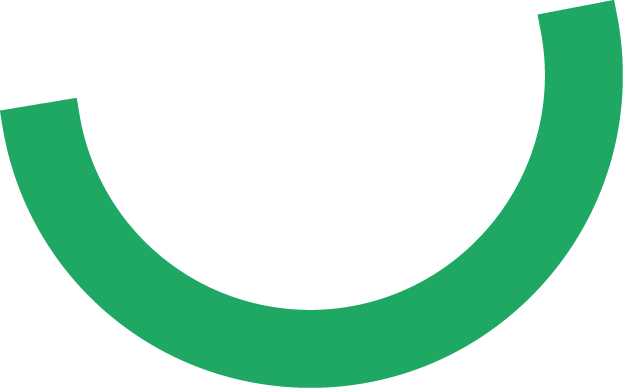 Náplň praxe
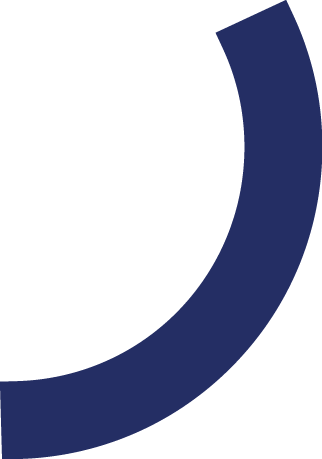 Komunikace s příslušnými orgány státní a veřejné správy v oblasti HR
MPSV
Jihočeský kraj
Úřad práce
Regionální a rozvojová agentura jižních Čech
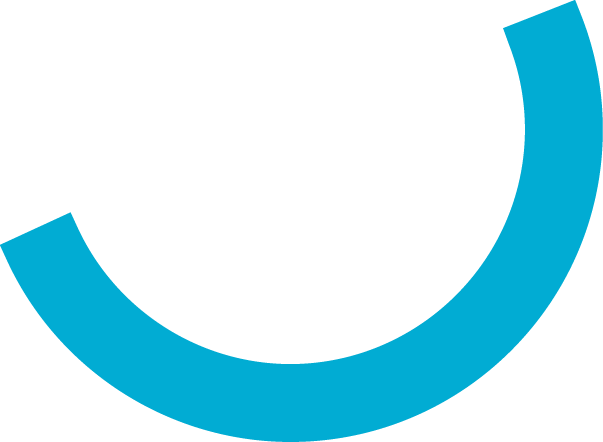 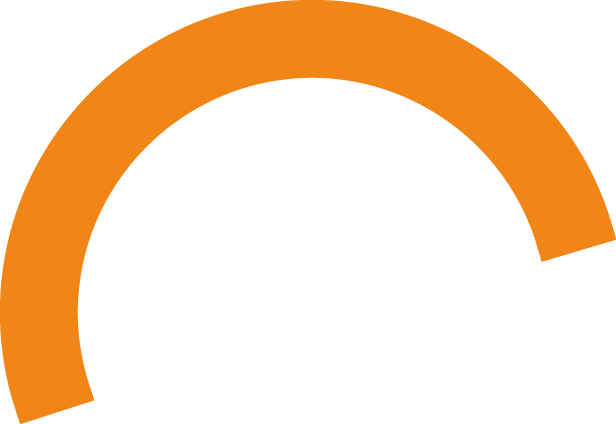 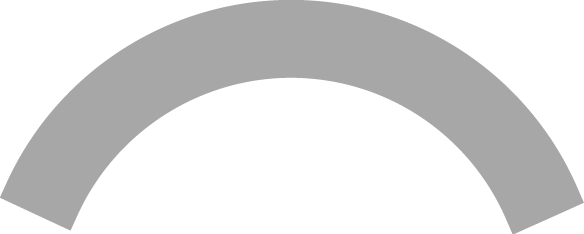 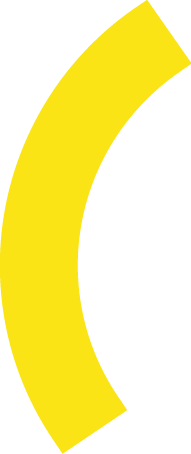 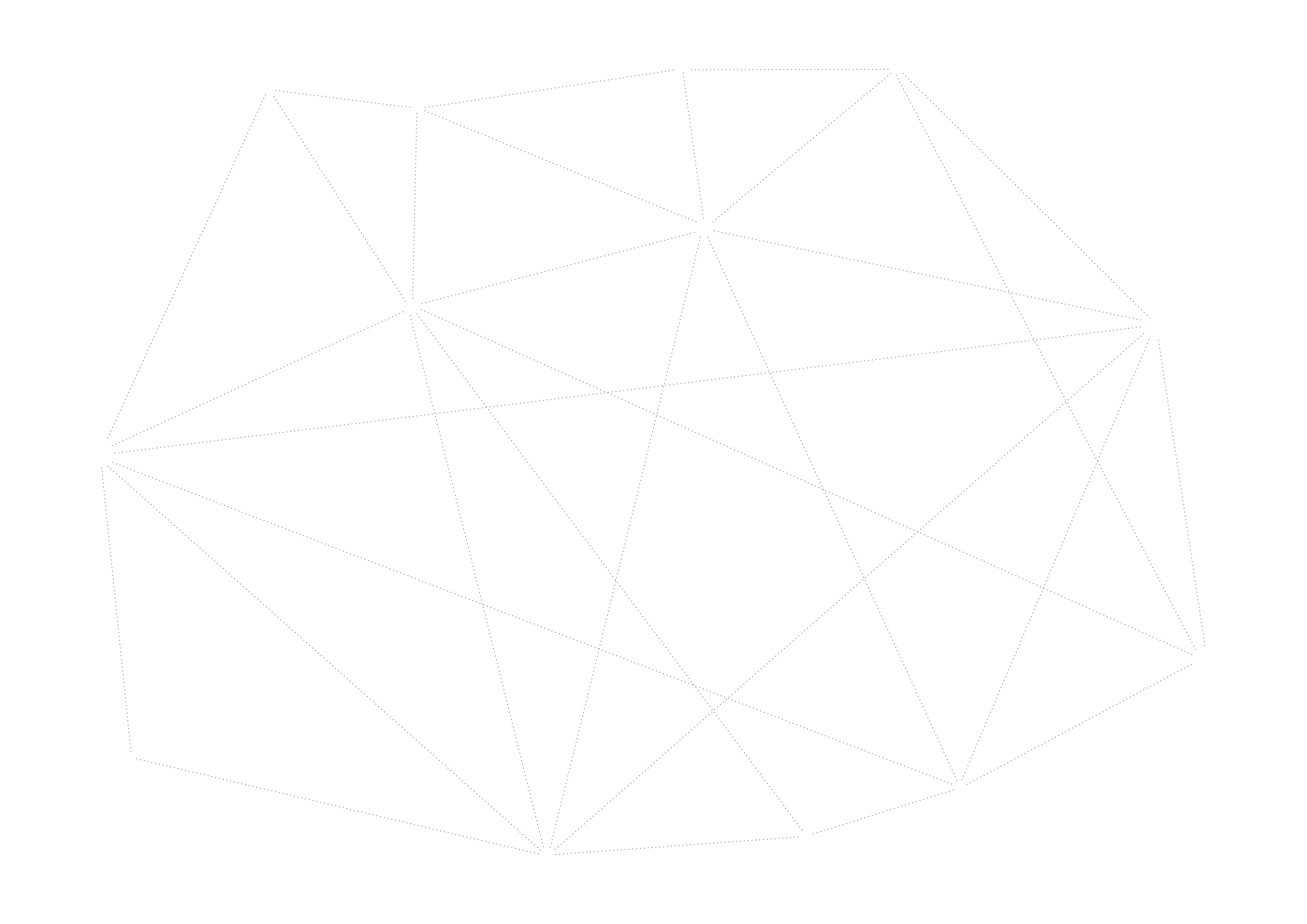 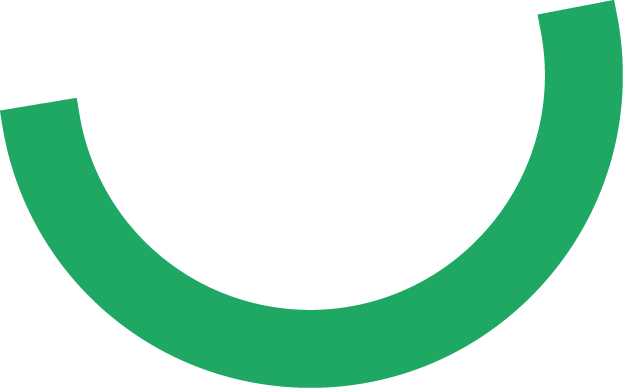 Náplň praxe
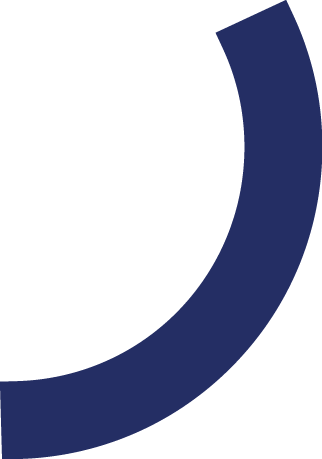 Další pracovní aktivity
Jihočeský podnikatel
Propagace
Organizace soutěží
Rozhovory
Podcast
Pracovní cesty
Indická delegace
Aktuality
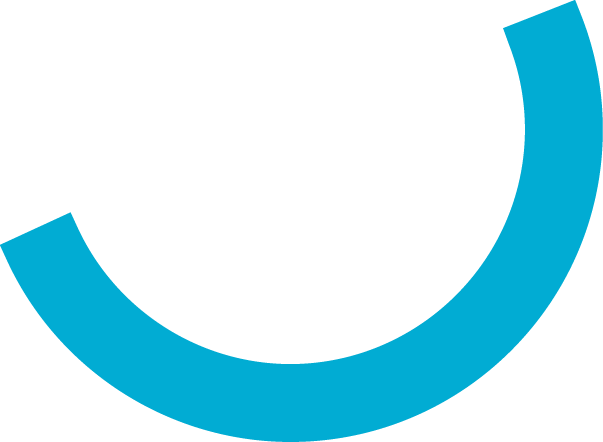 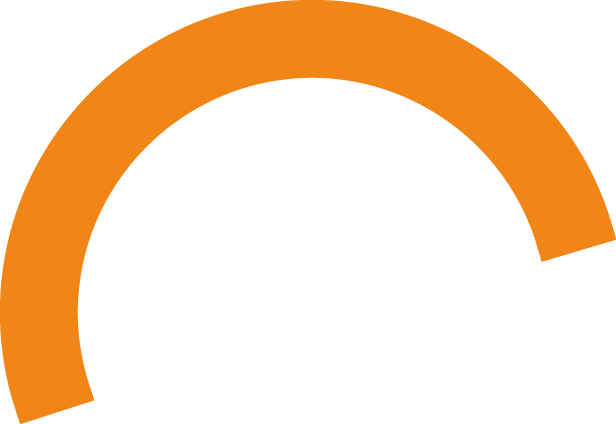 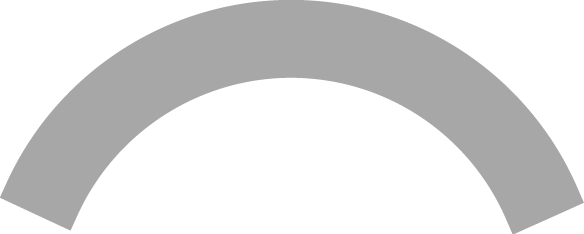 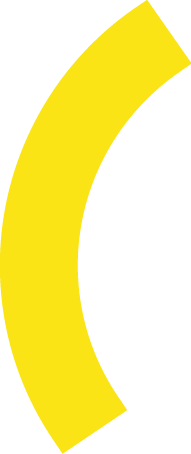 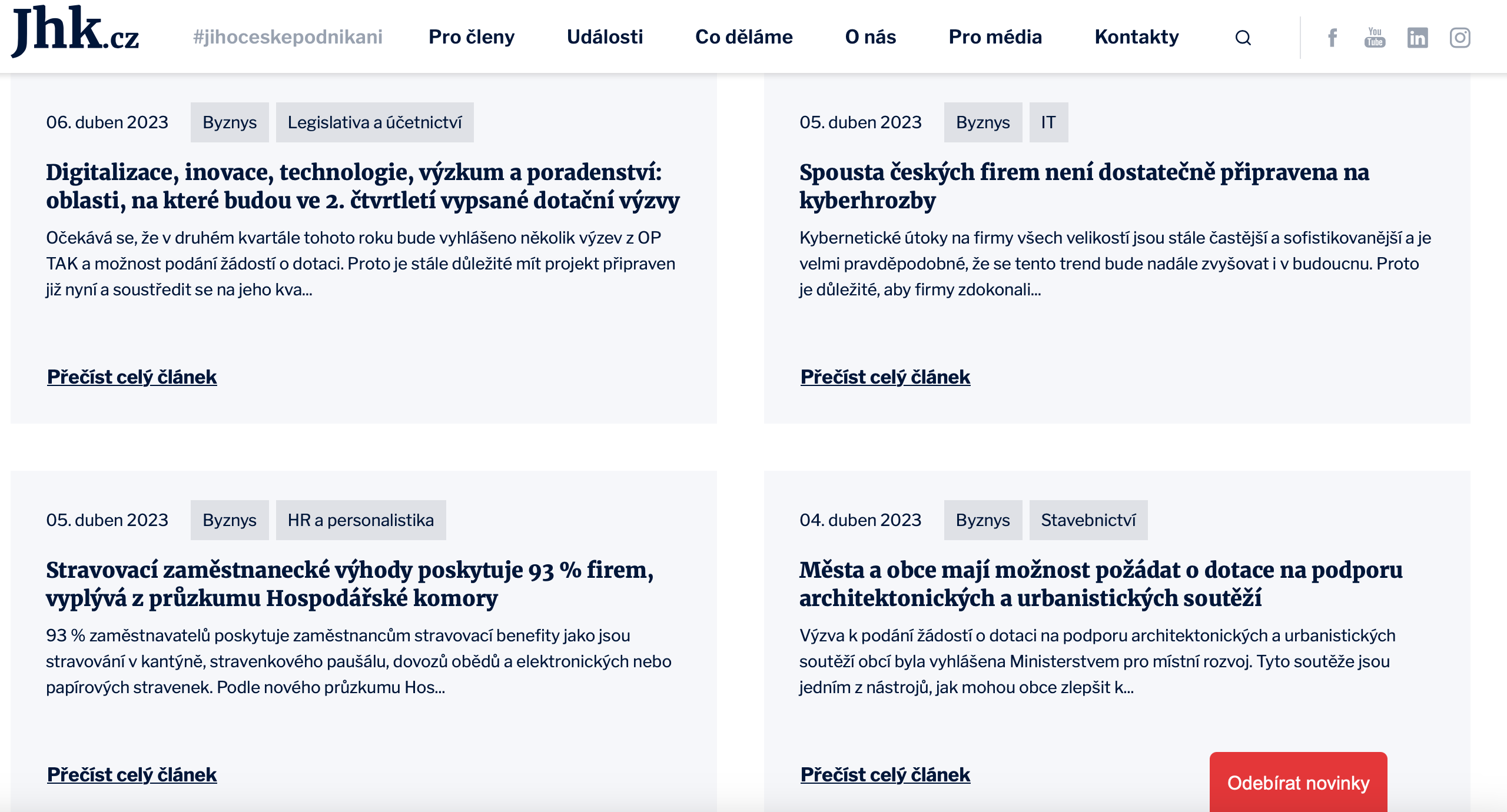 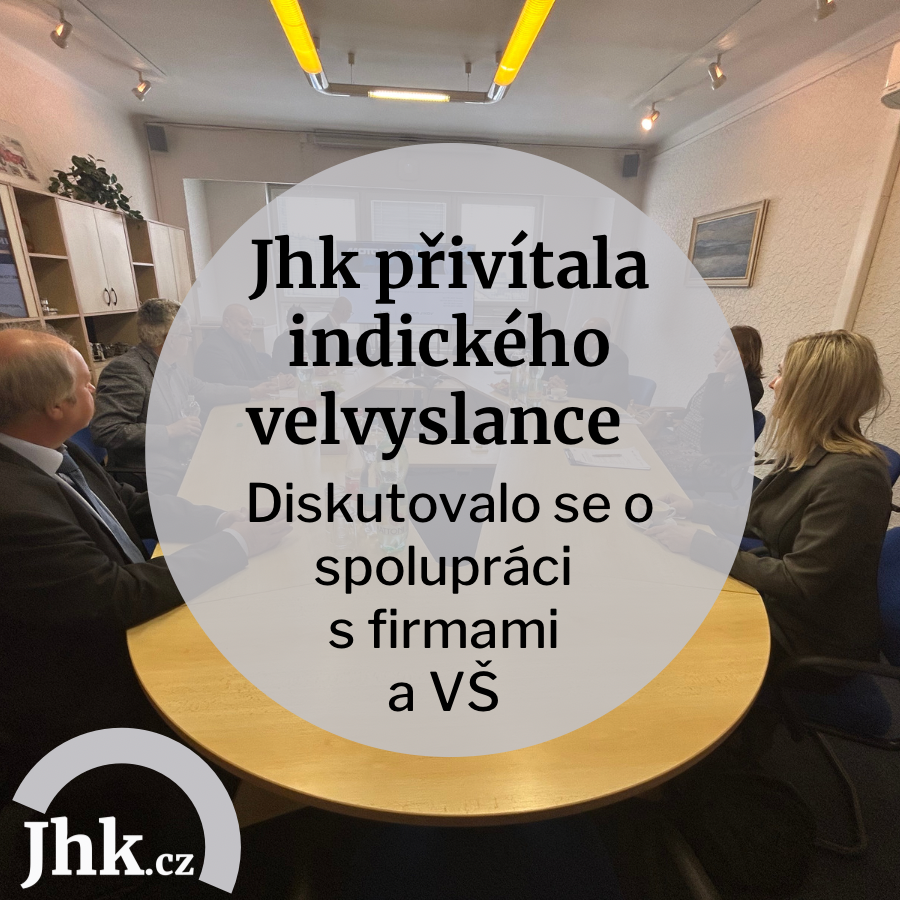 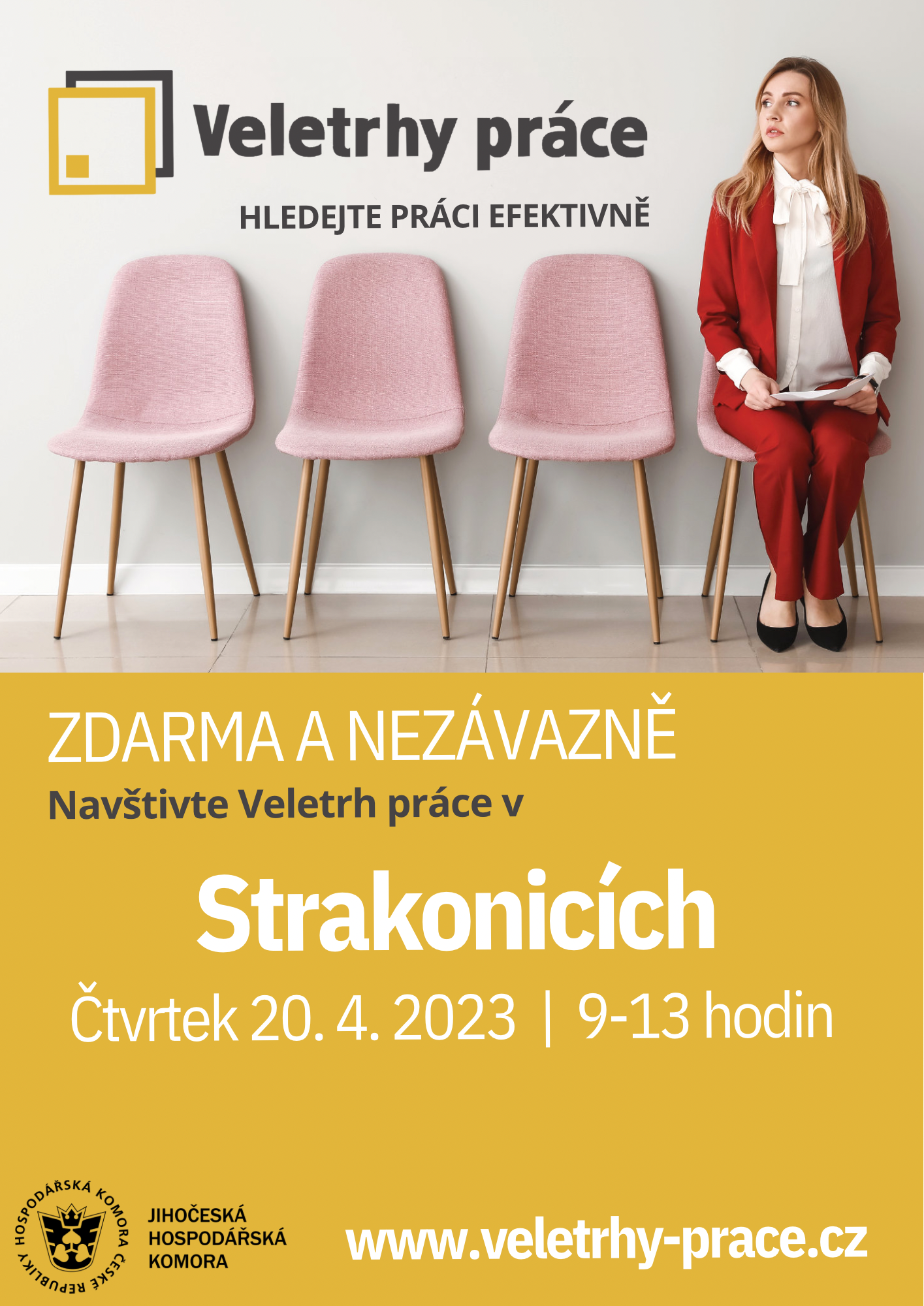 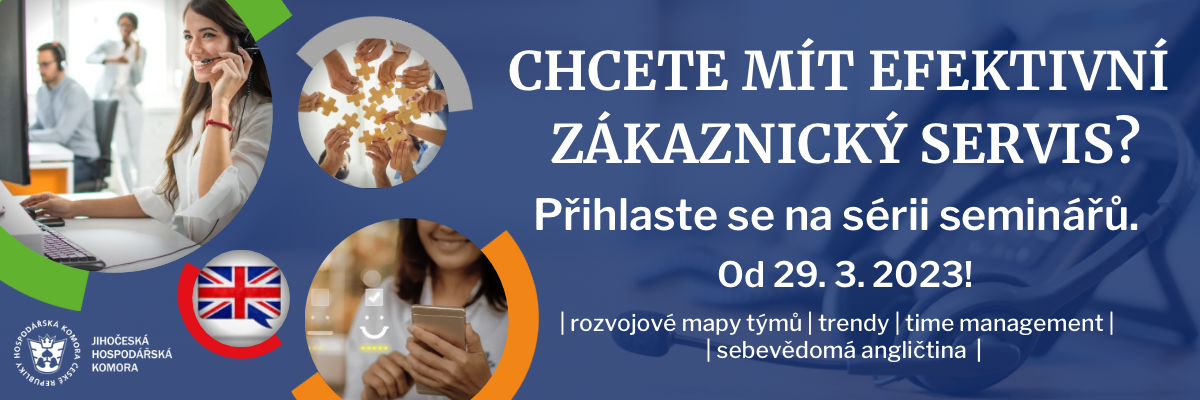 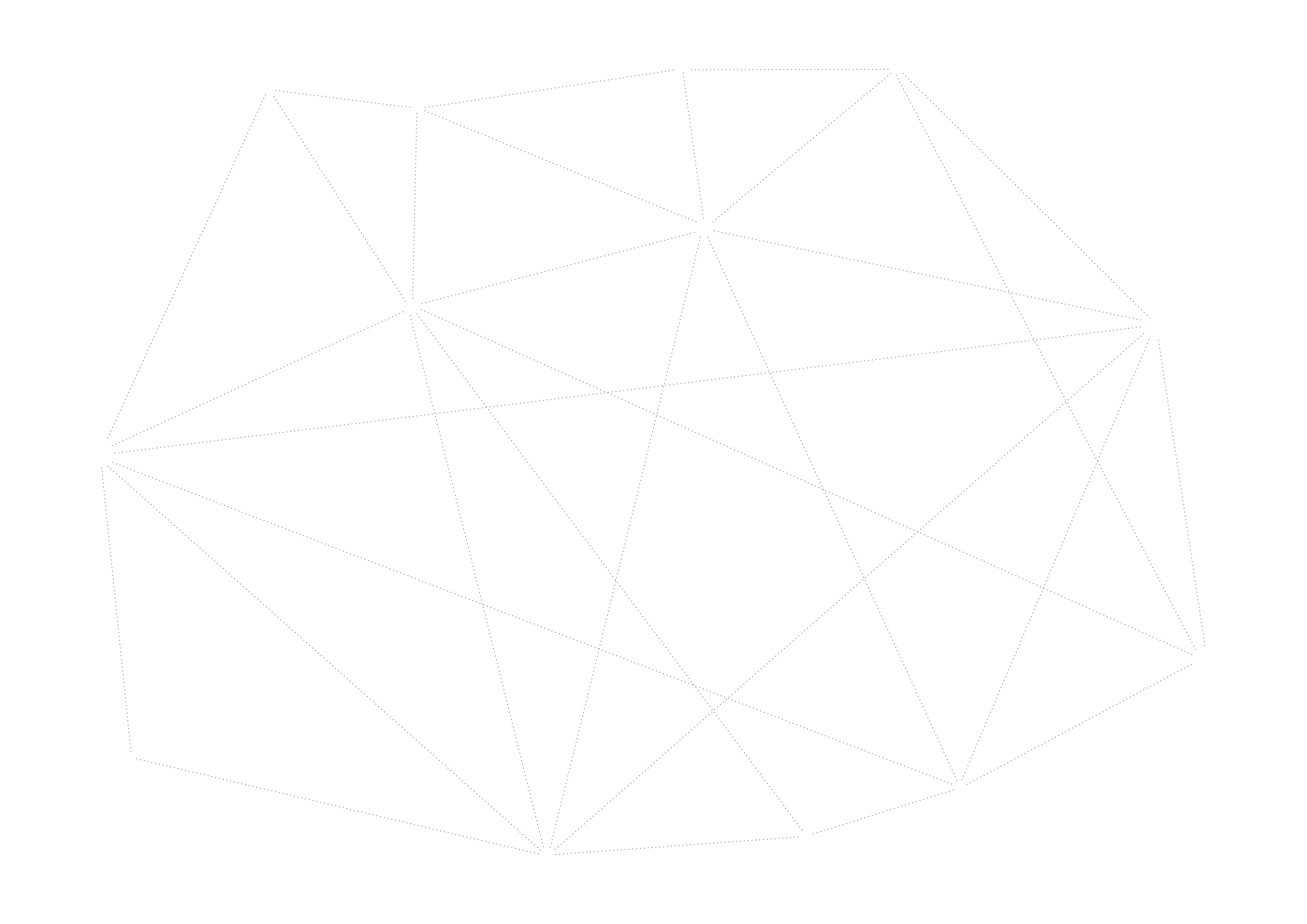 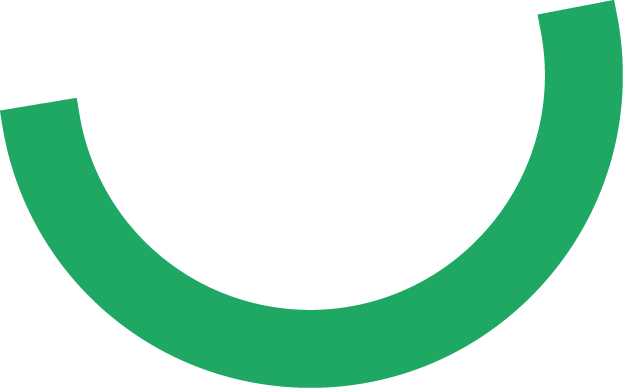 Přínosy praxe
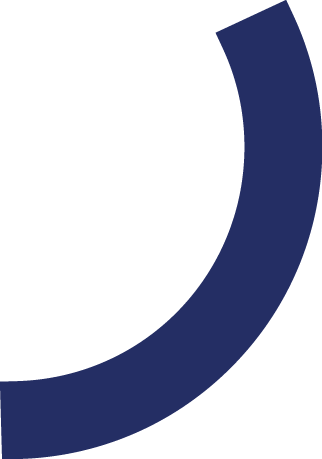 Prohloubení odborných znalostí
Navázaní kontaktů
Život zaměstnance
Získání nových zkušeností
A mnoho dalšího…
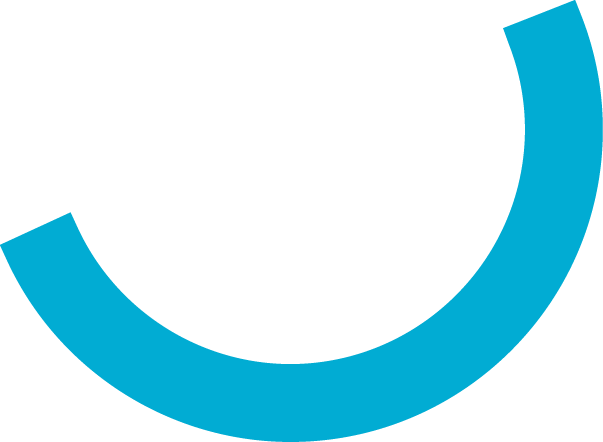 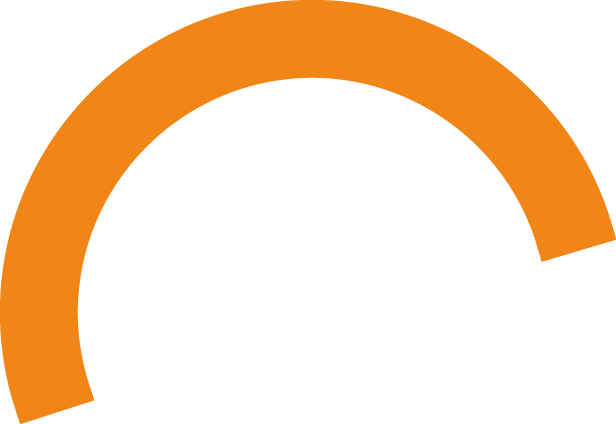 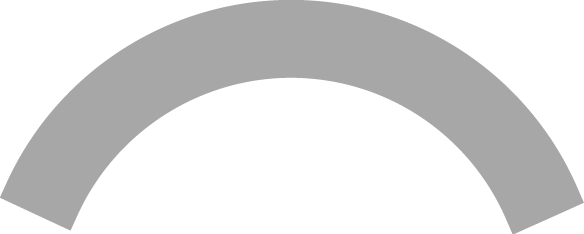 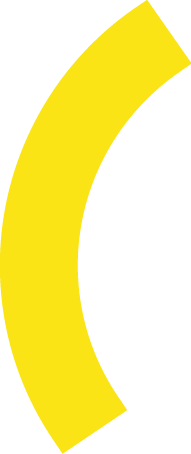 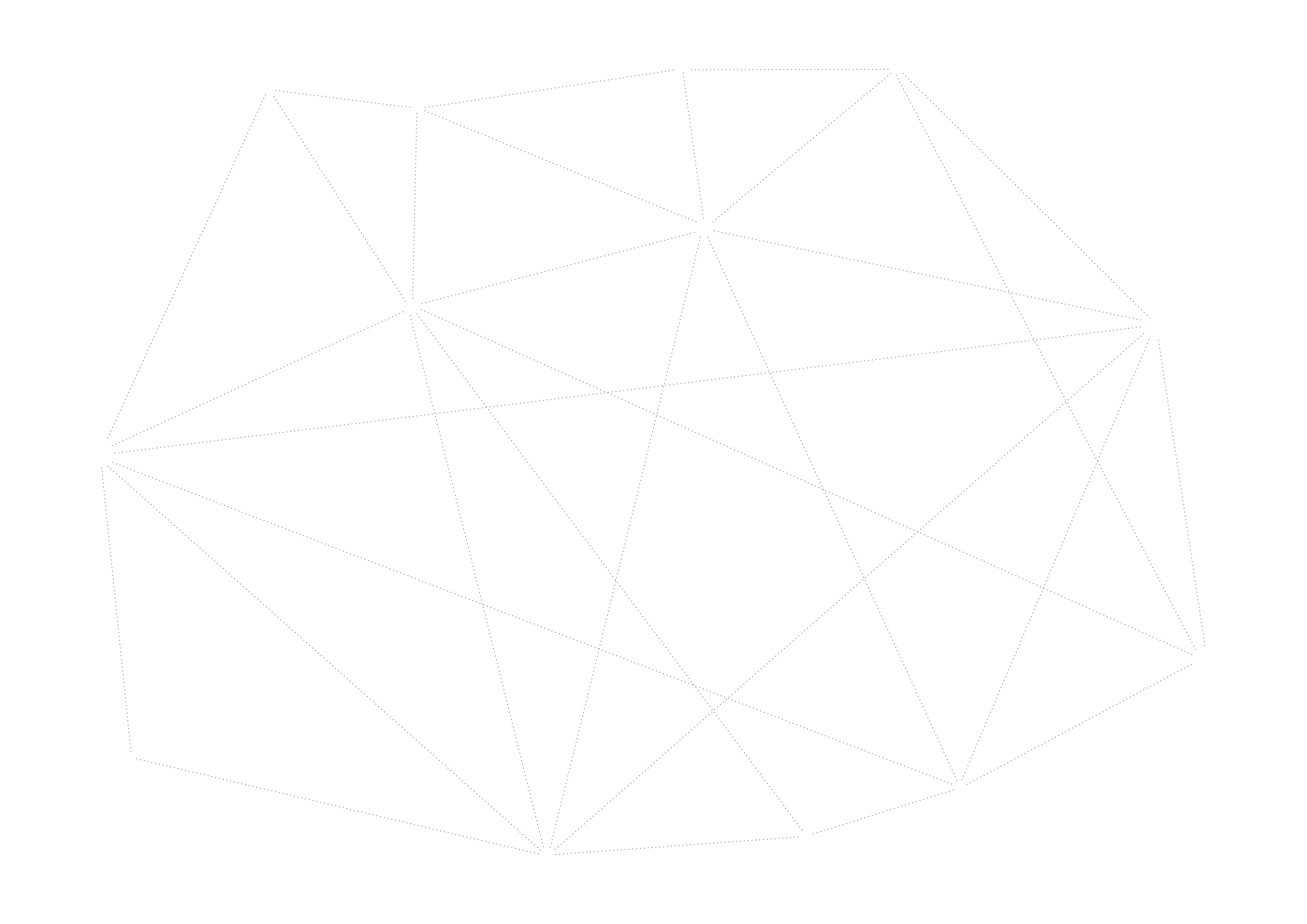 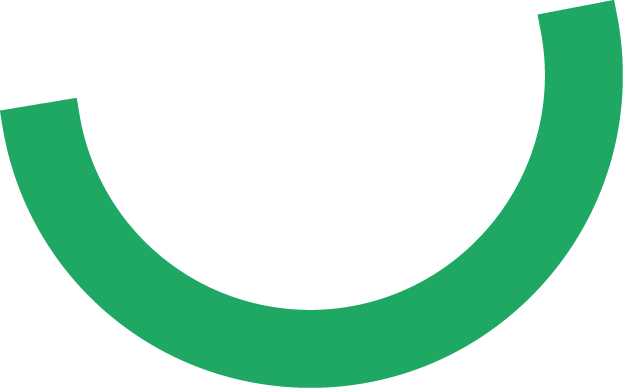 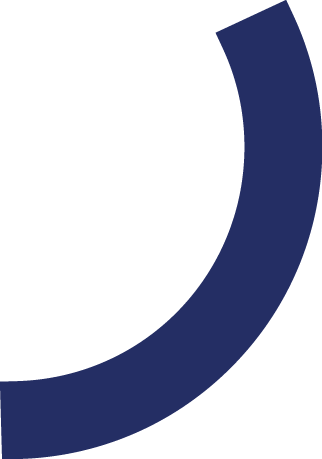 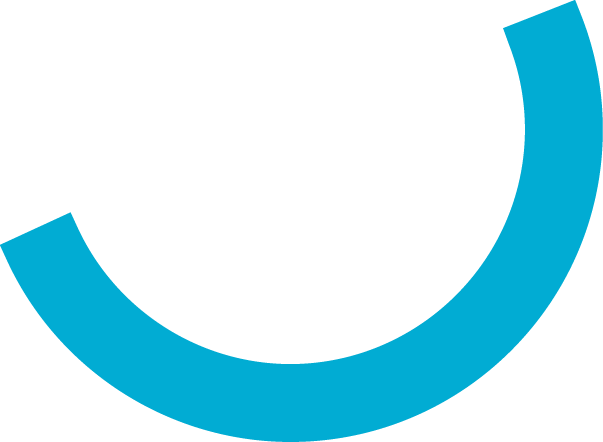 Zhodnocení praxe
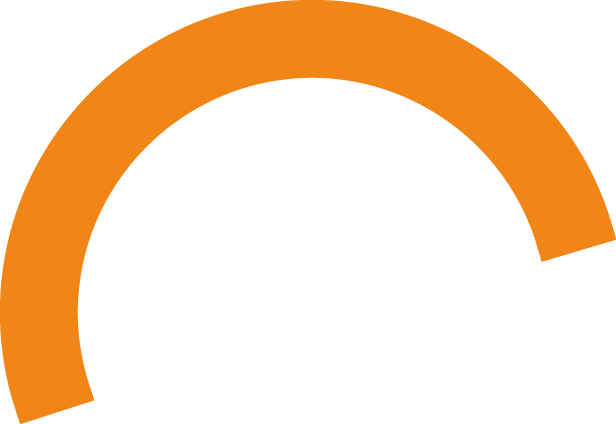 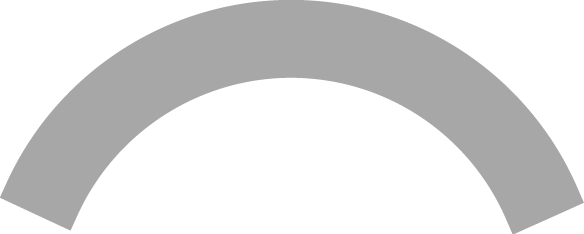 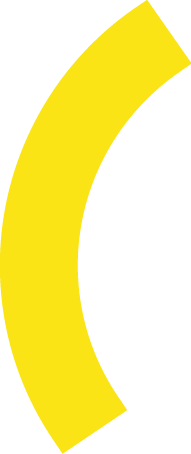